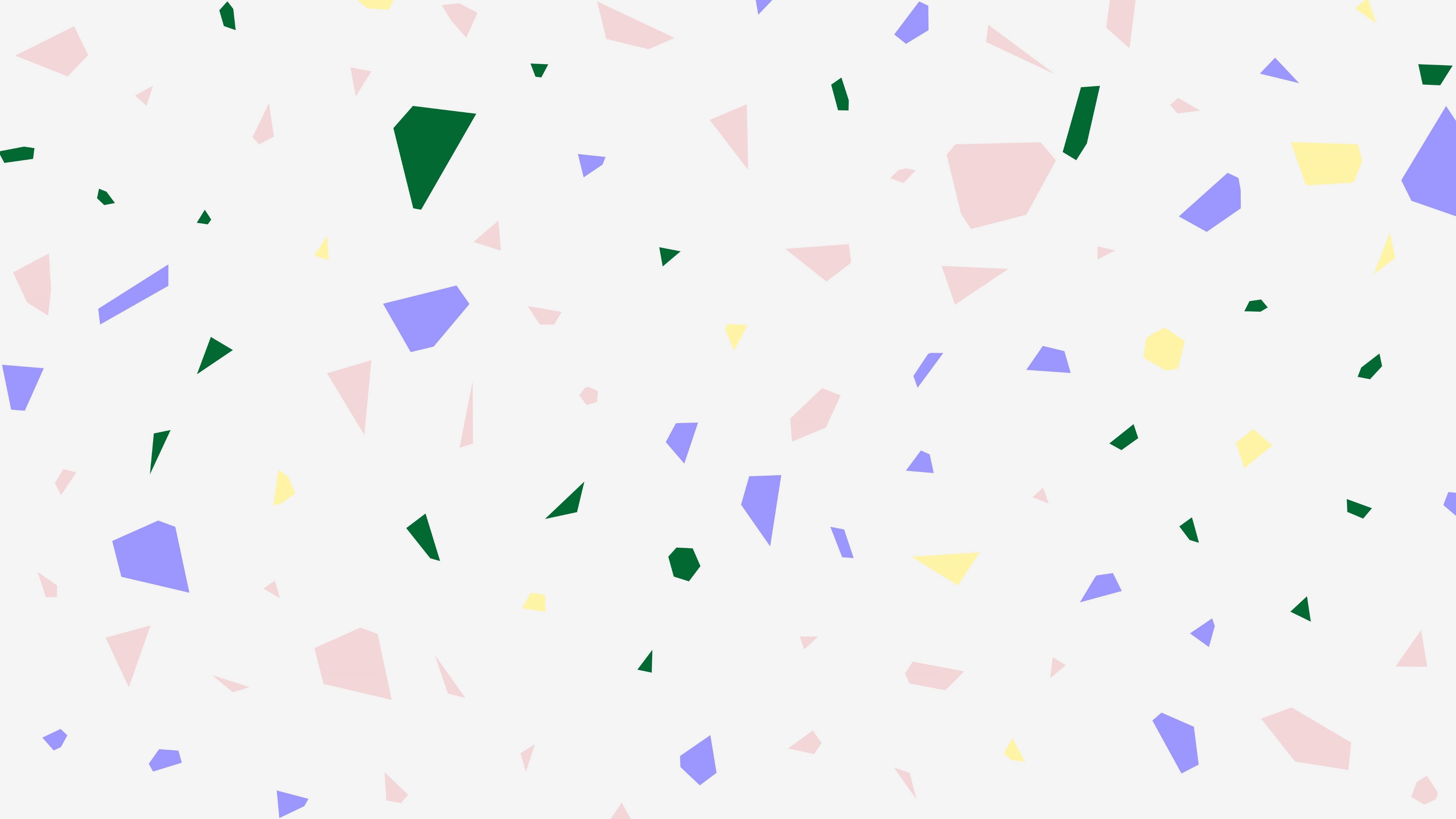 بسم الله الرحمن الرحيم
الصف/ الثاني
اليوم /
التاريخ /
المادة / رياضيات
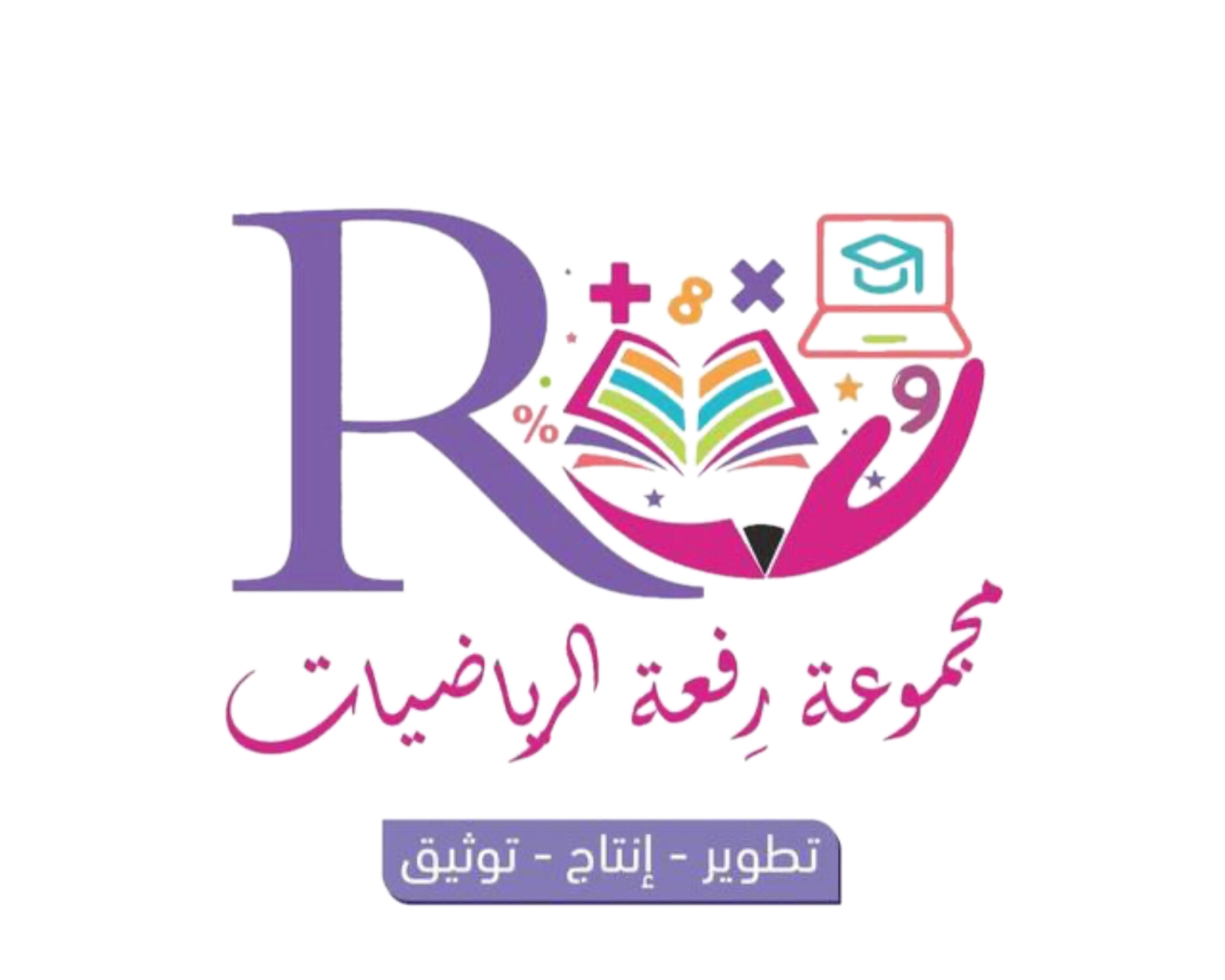 معلمة المادة / مباركة الزبيدي
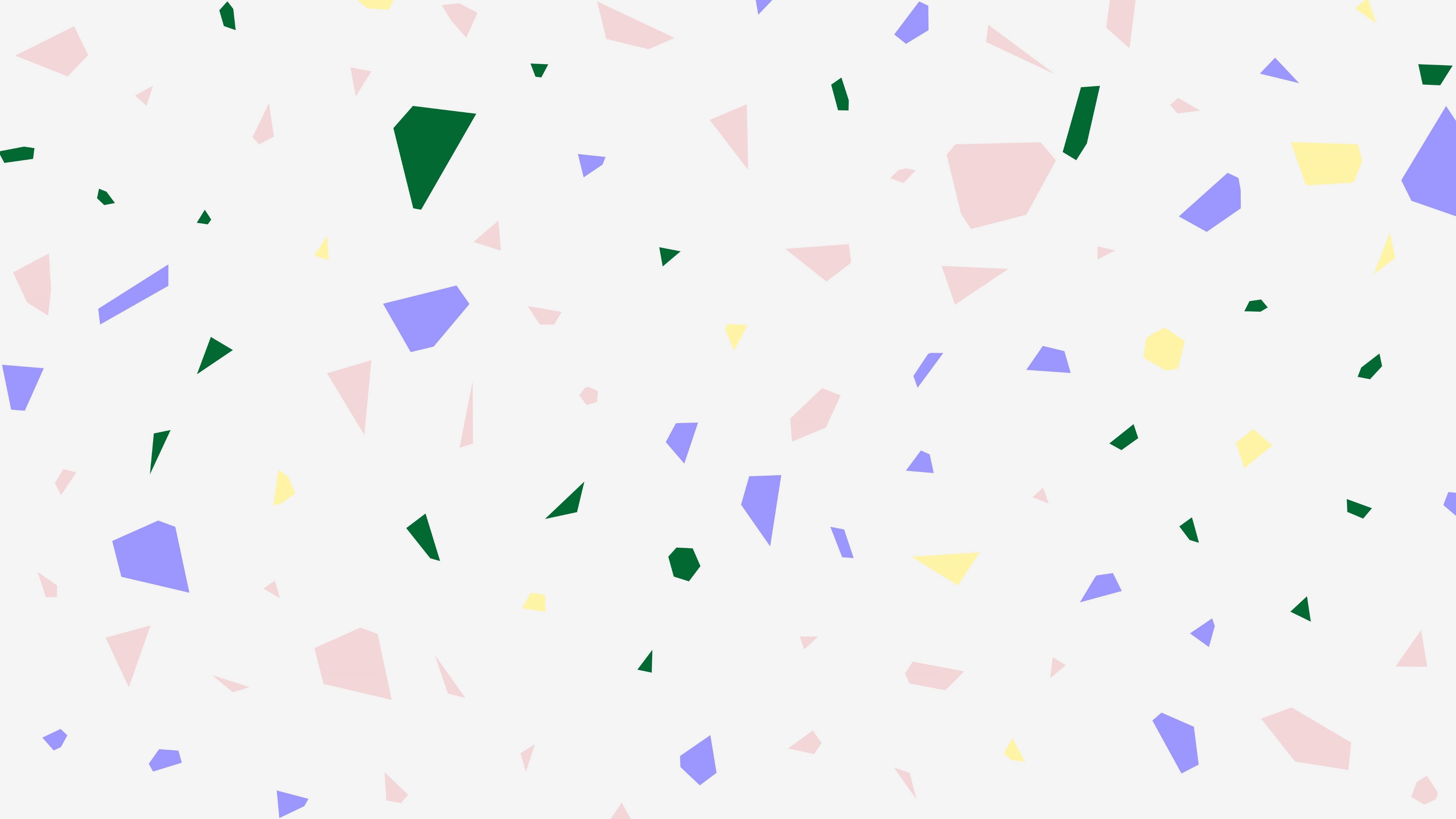 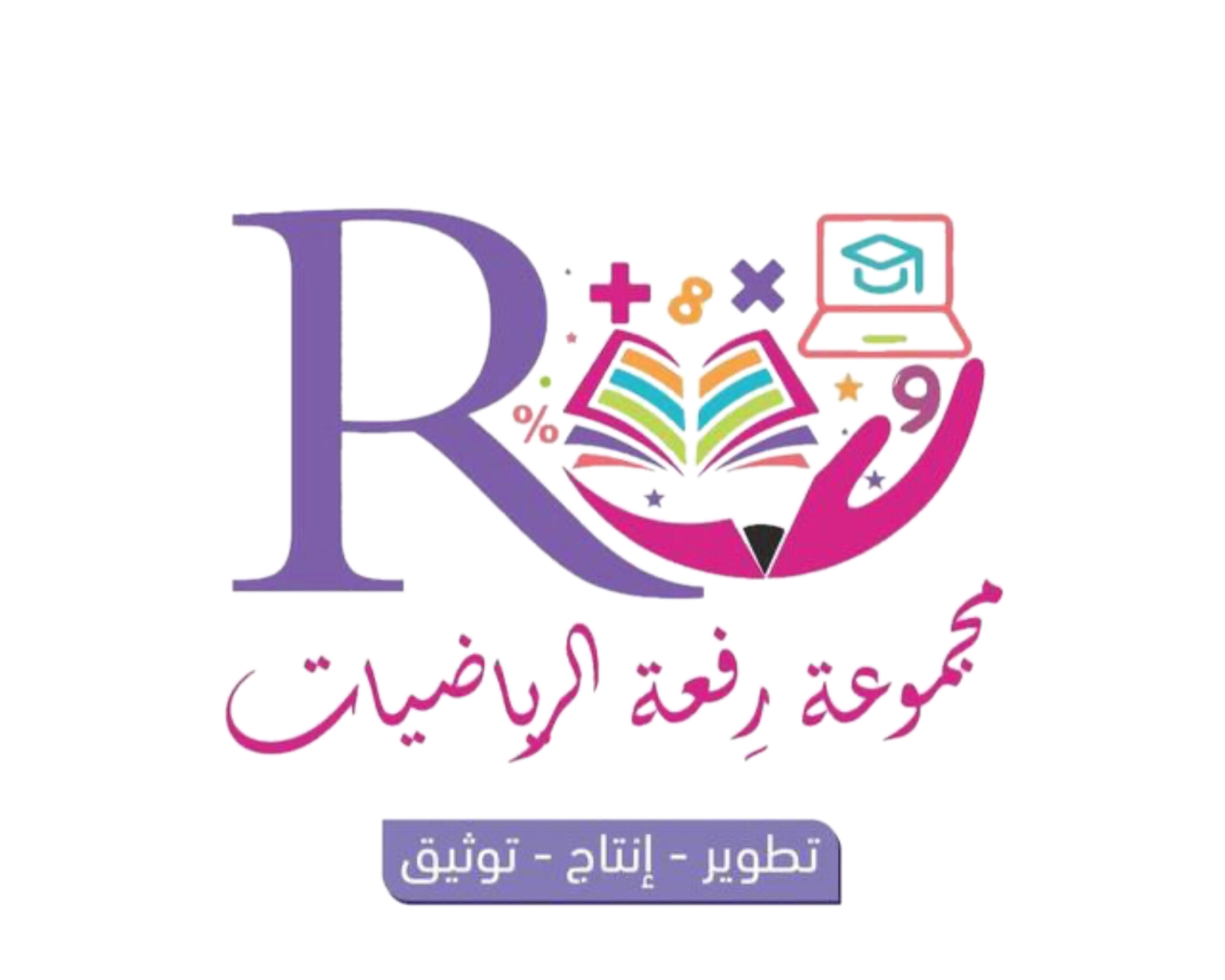 نعود بحذر
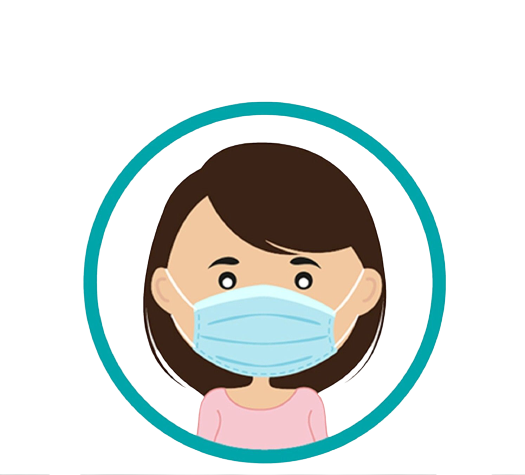 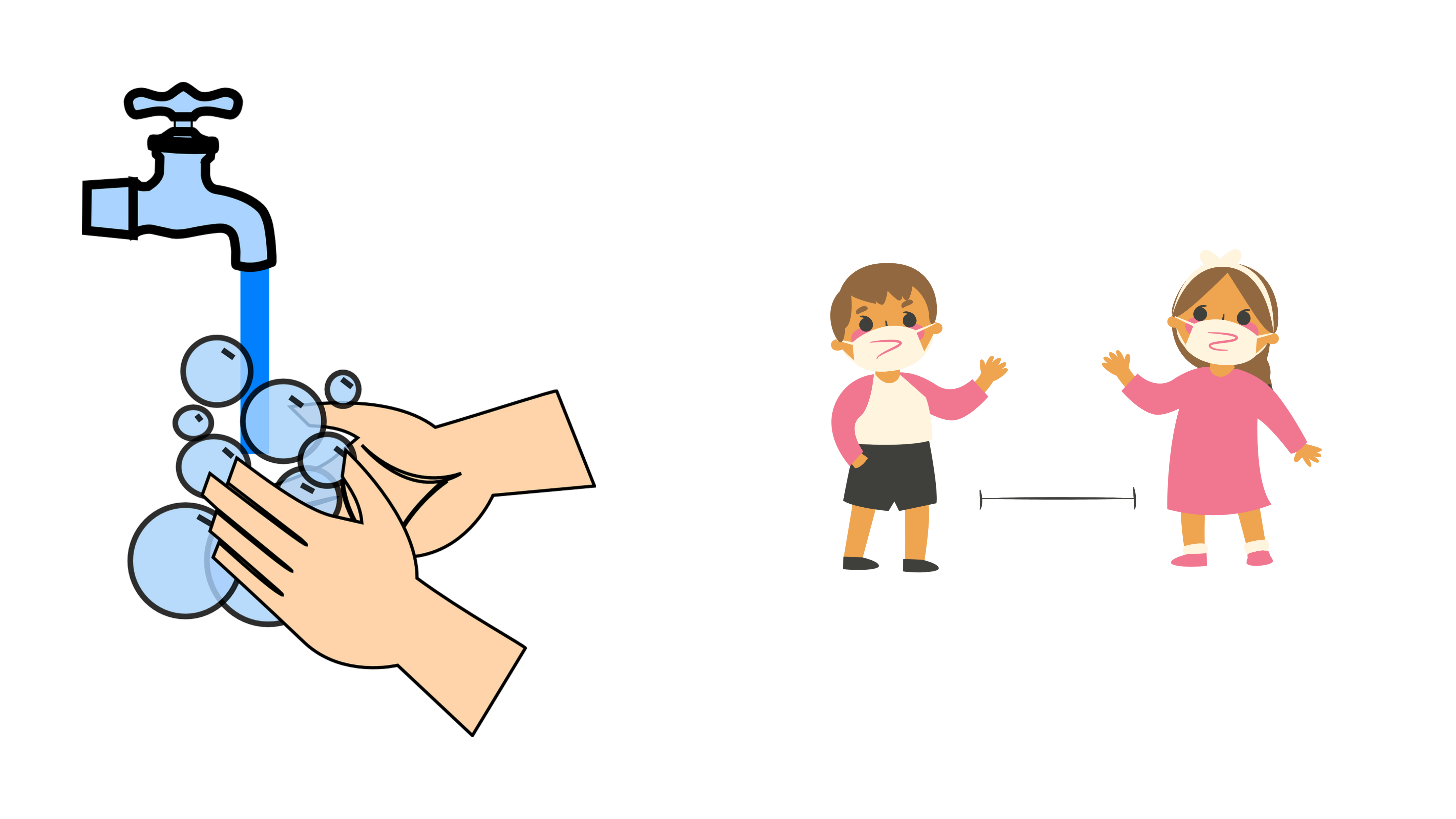 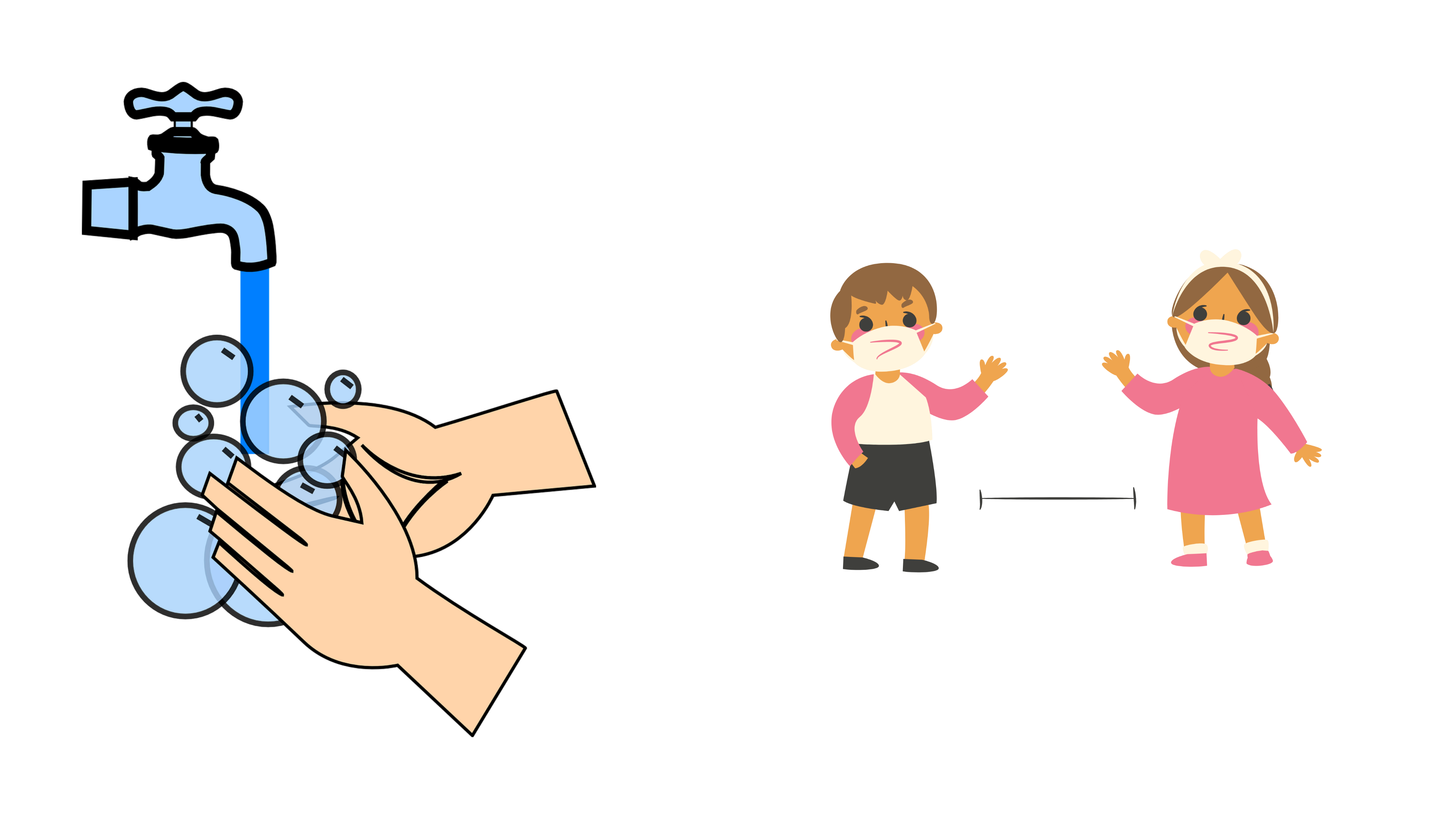 ارتداء الكمامة
غسل اليدين
الحفاظ على التباعد
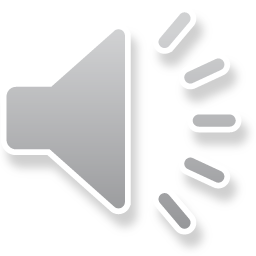 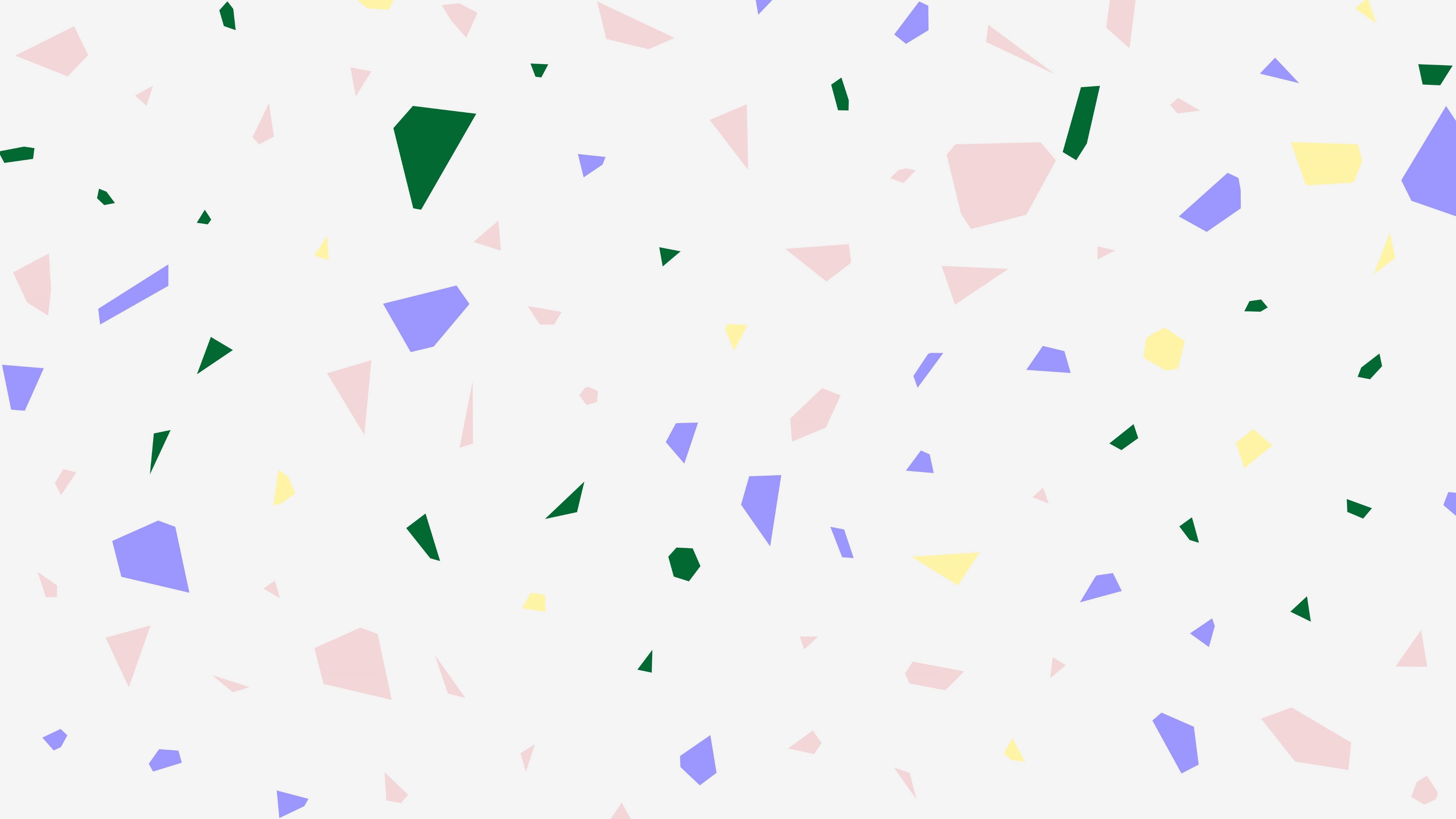 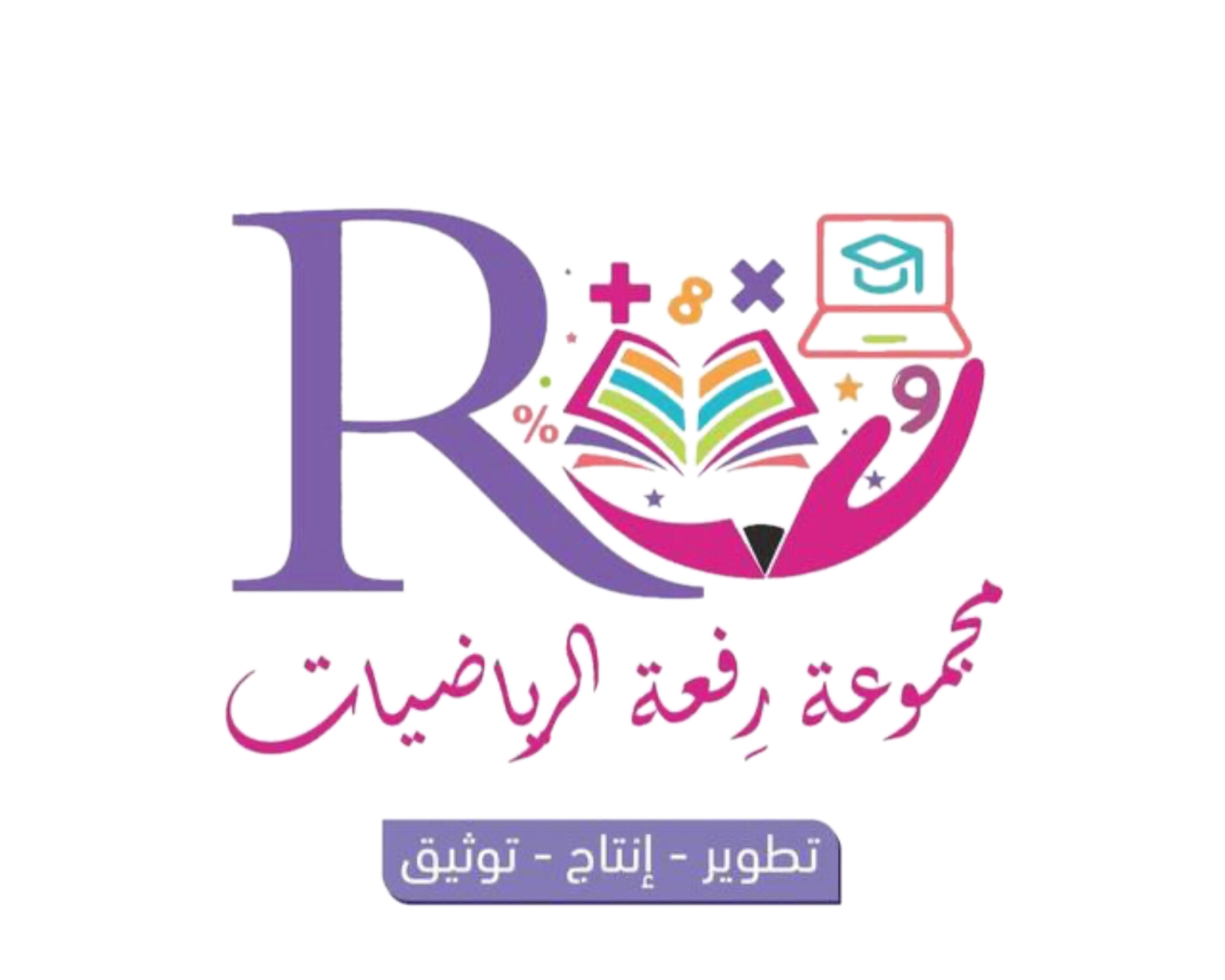 مراجعة ما سبق
أقرأ  الساعة ثم أكتب الوقت الذي تشير إلية الساعة :
3
2
1
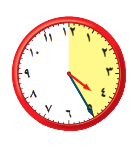 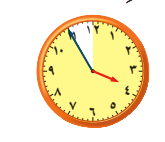 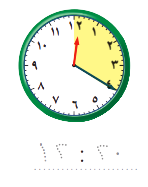 12:20
4:25
3:55
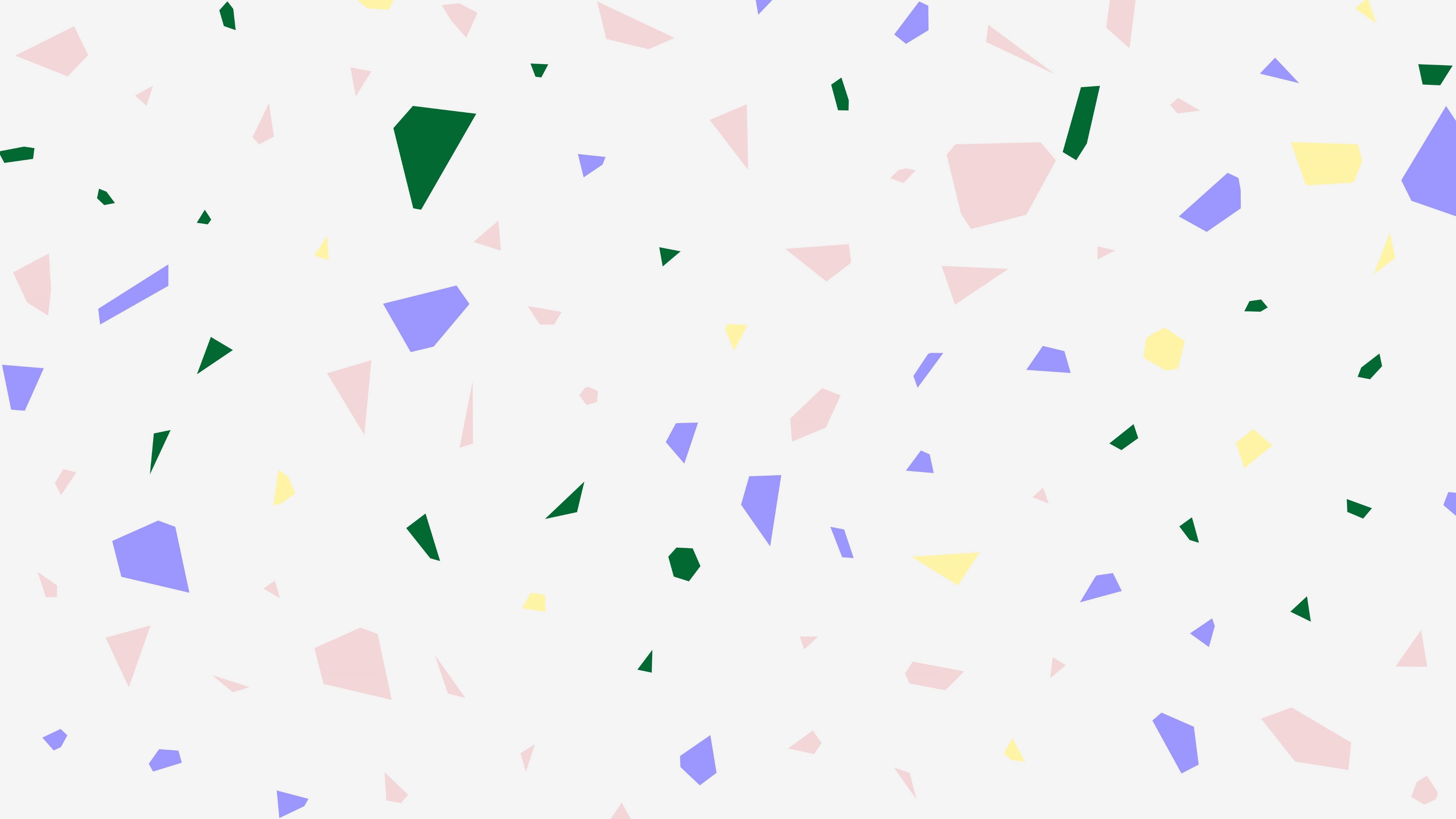 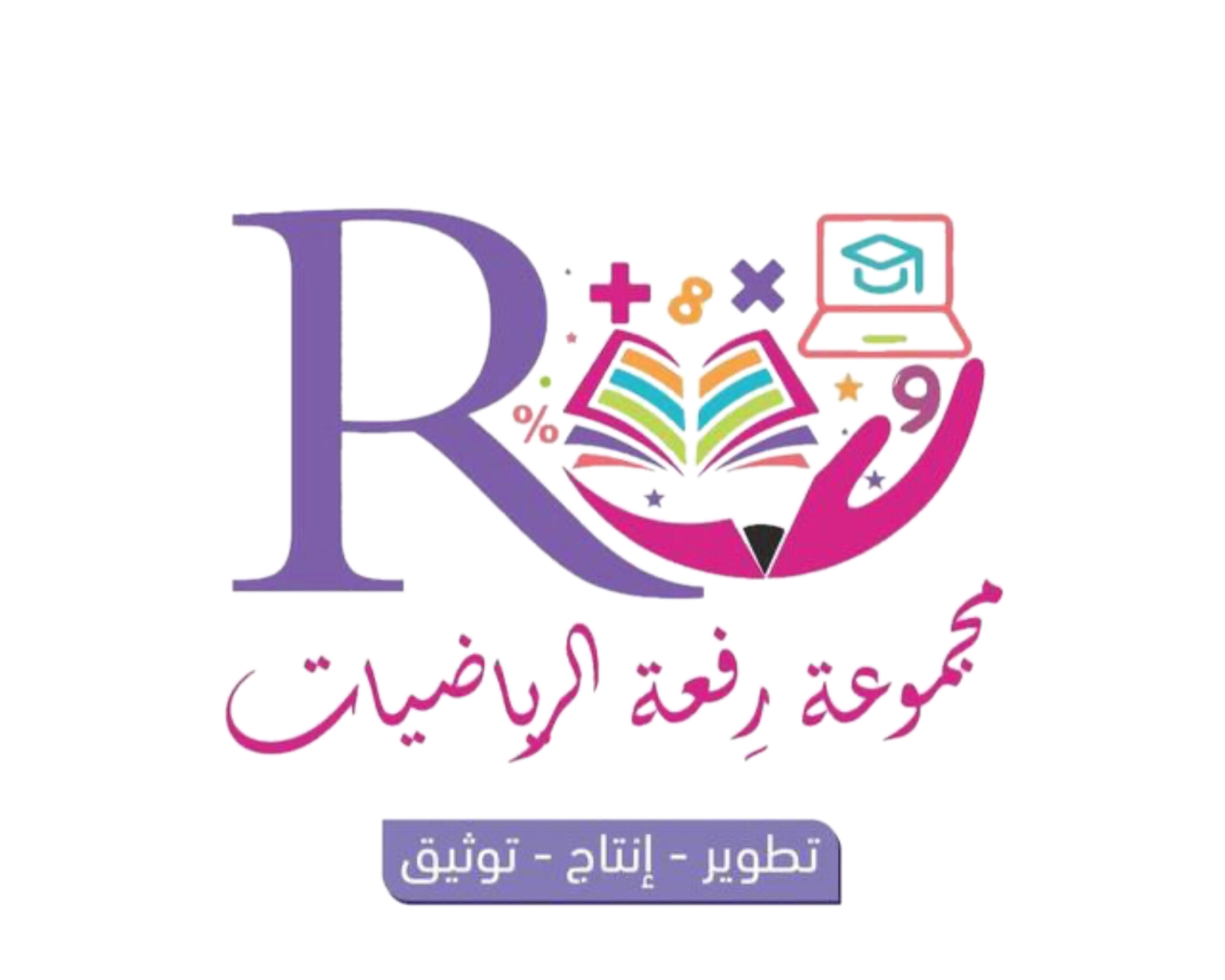 درس اليوم
كسور الوحدة
فكرة الدرس
أمثل كسور الوحدة ، و أقرؤها و أكتبها
المفردات
الكسر – الأجزاء المتطابقة – الكل – كسر الوحدة
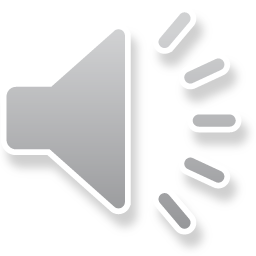 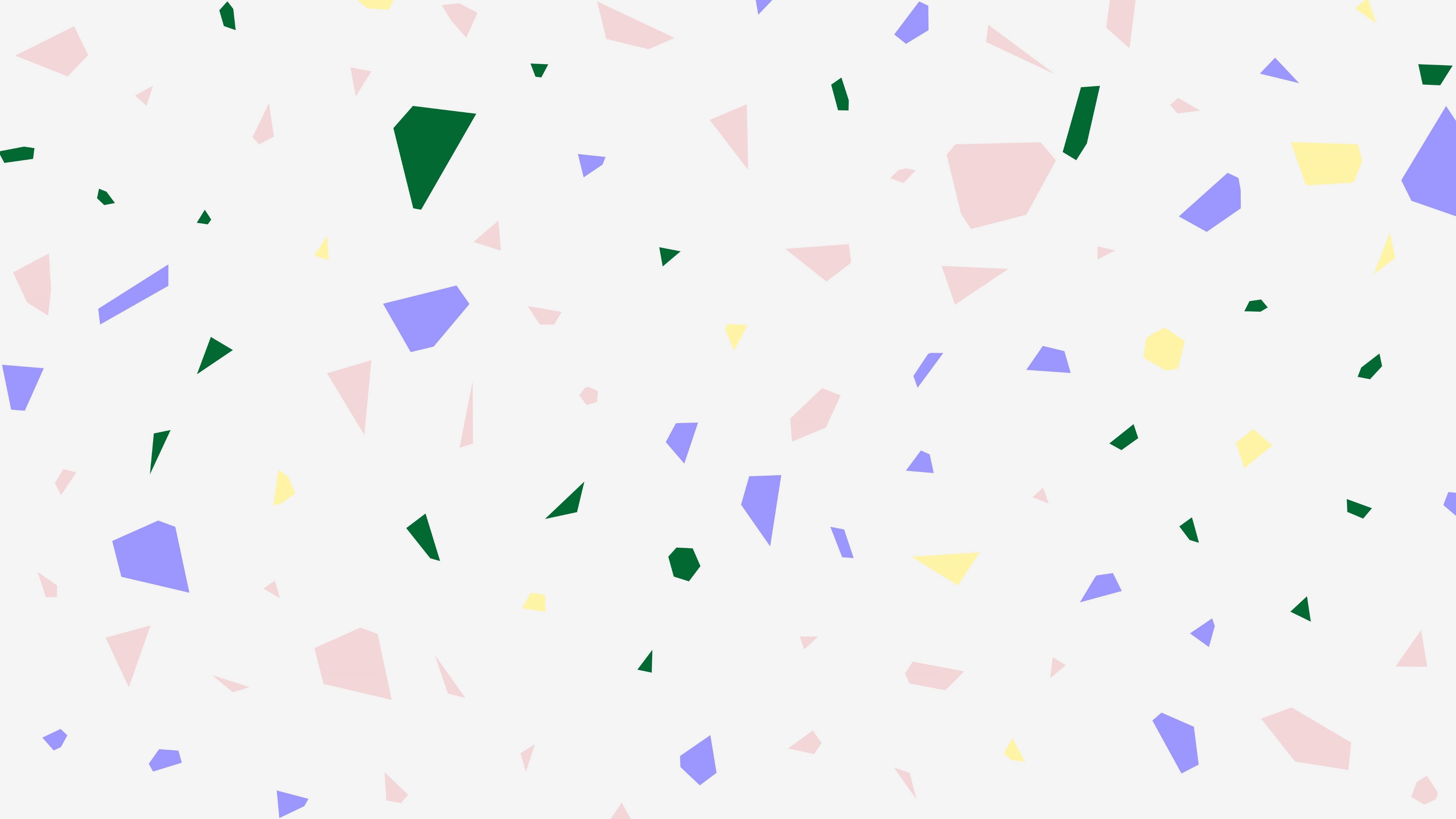 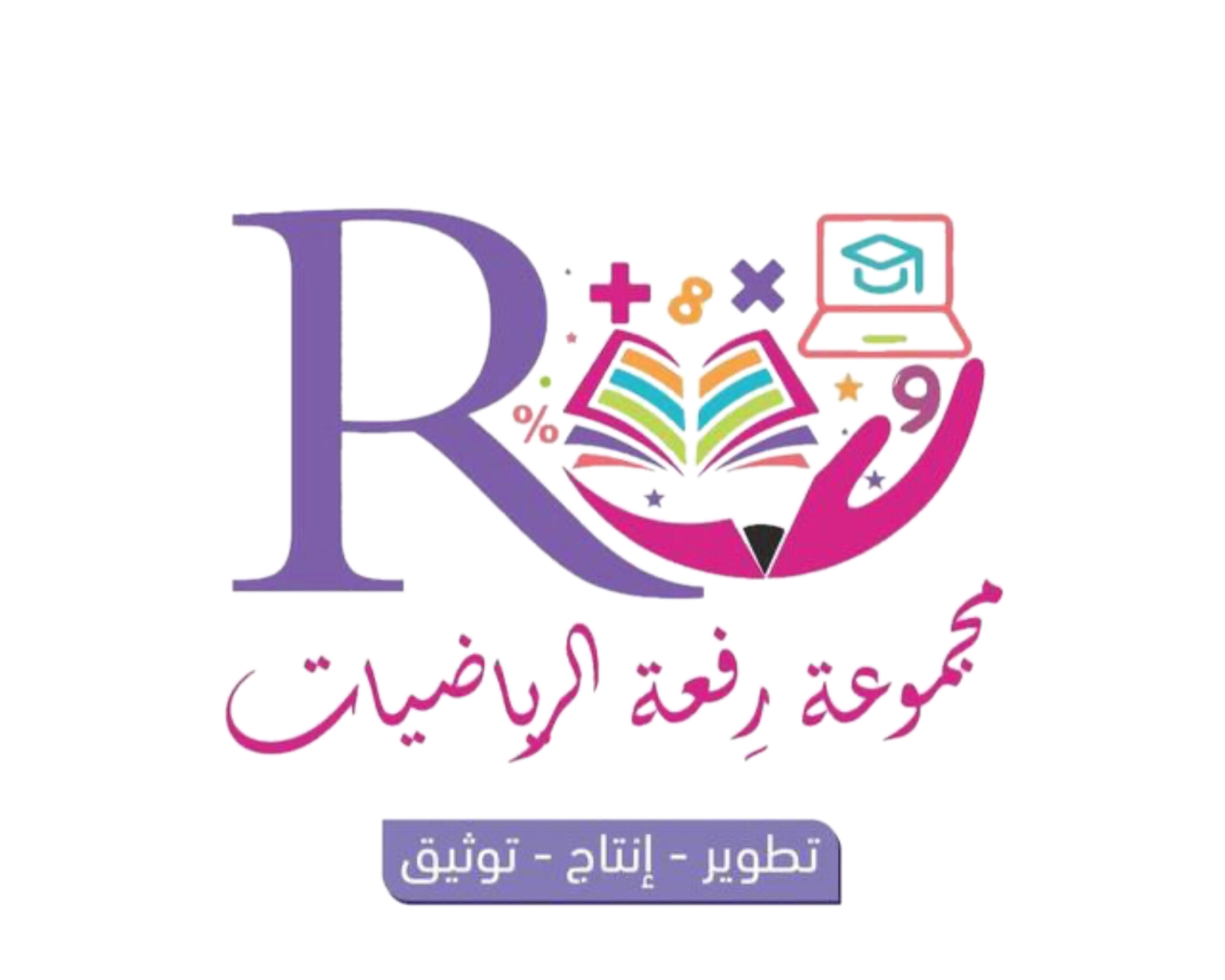 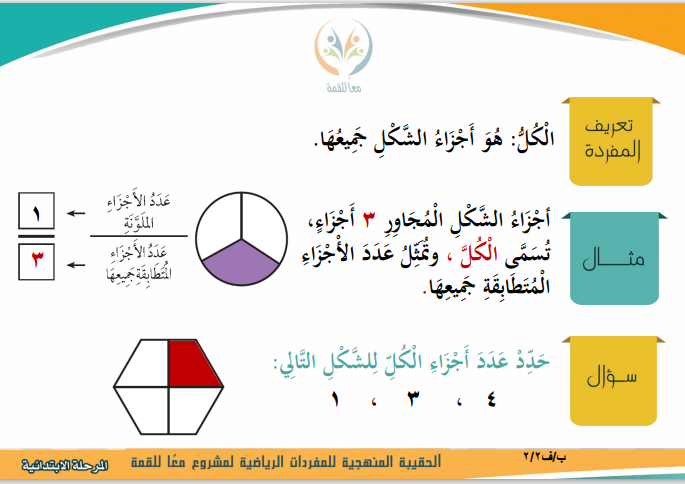 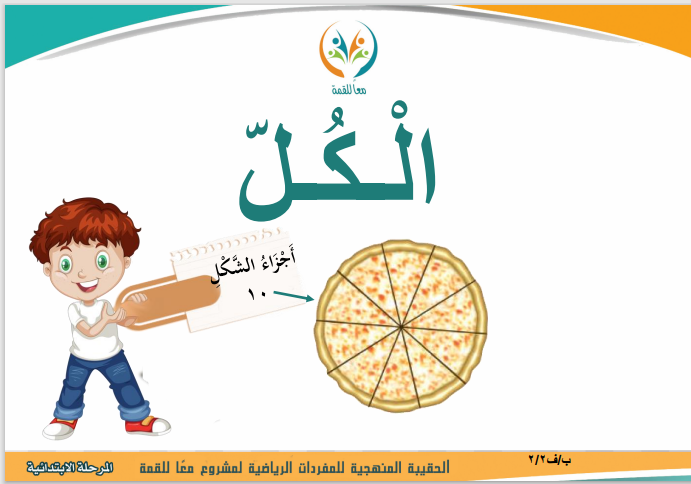 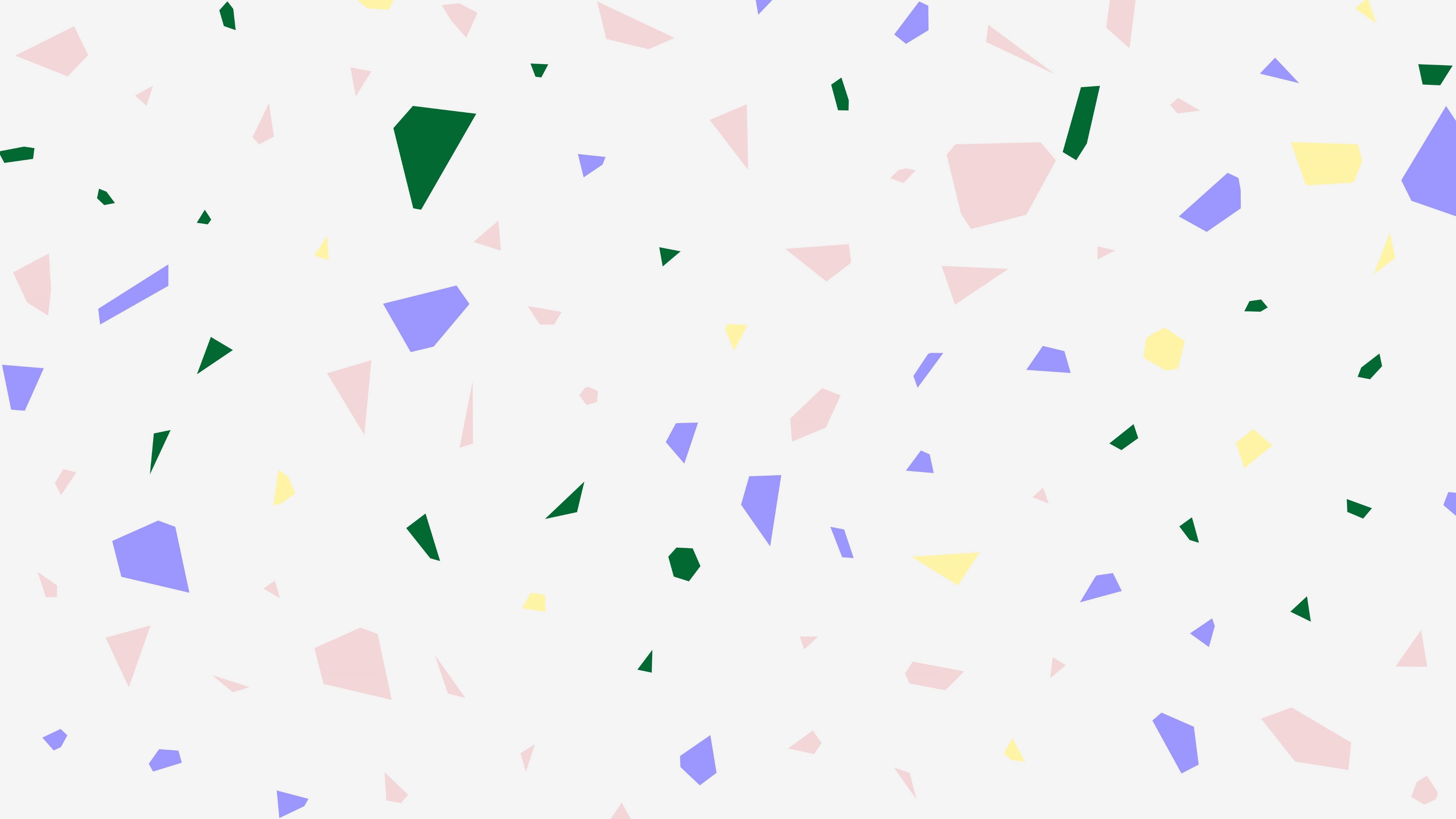 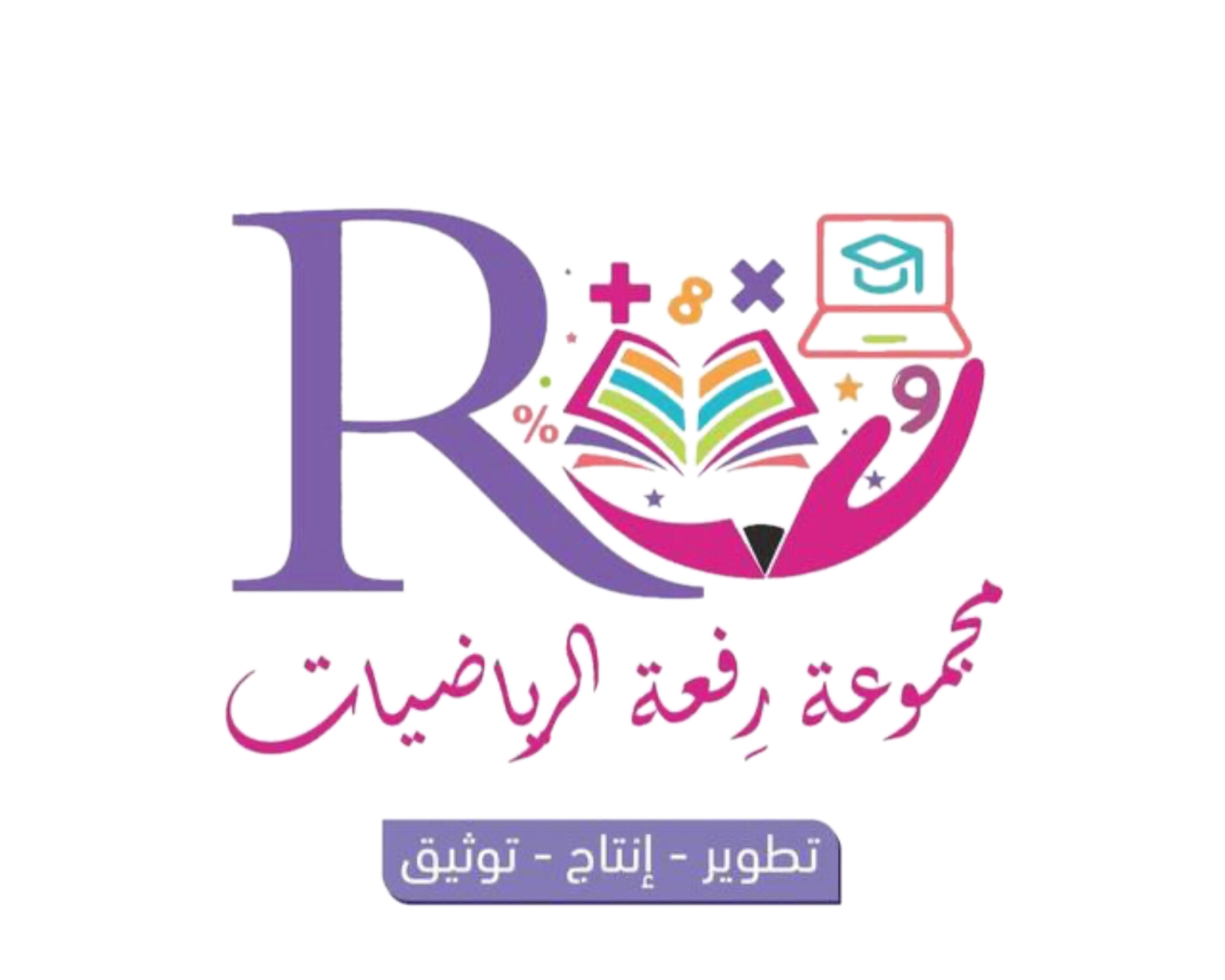 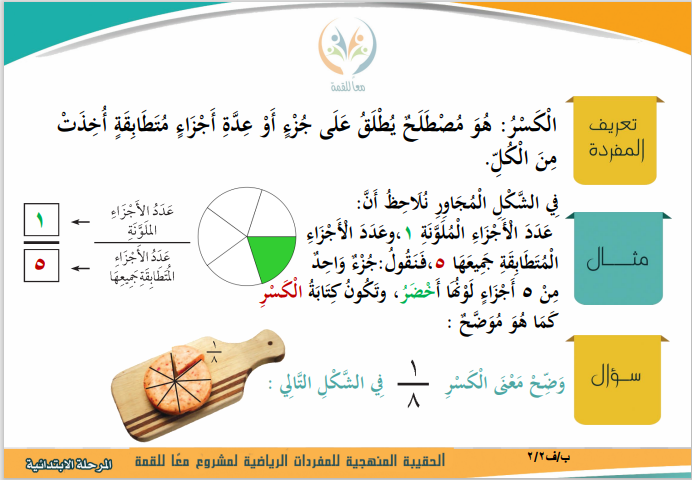 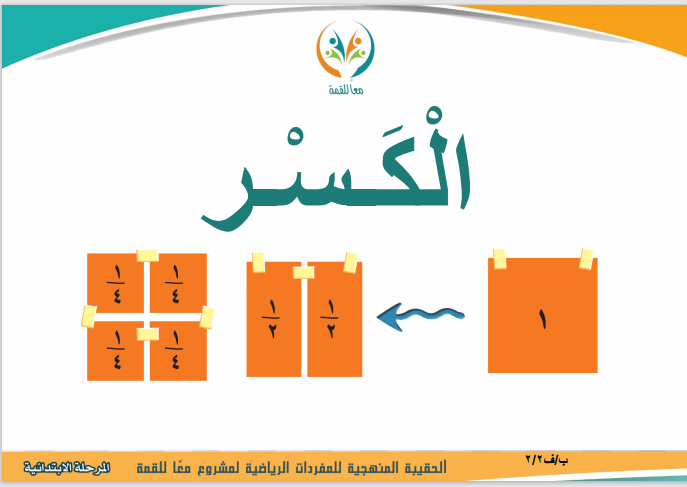 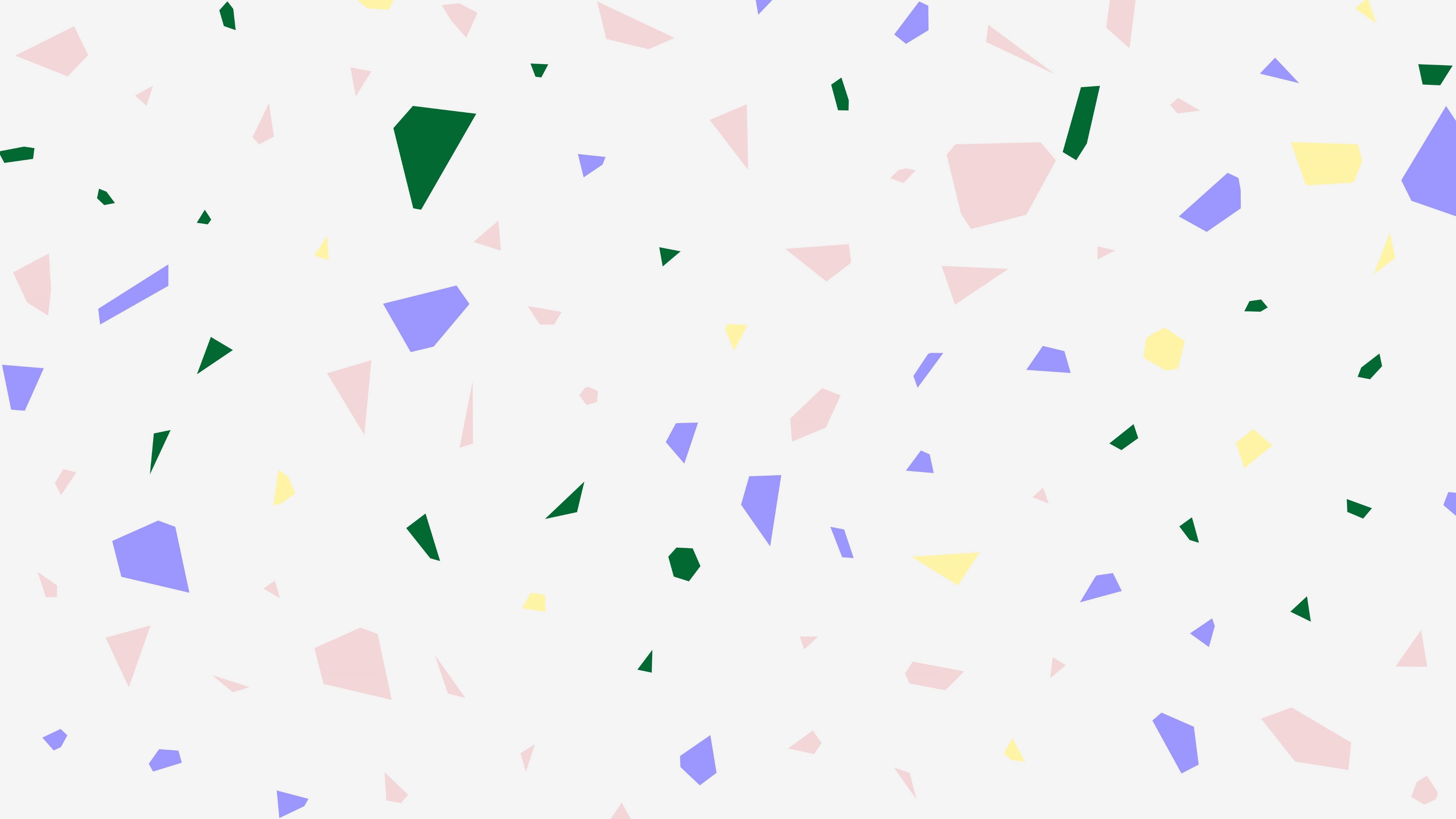 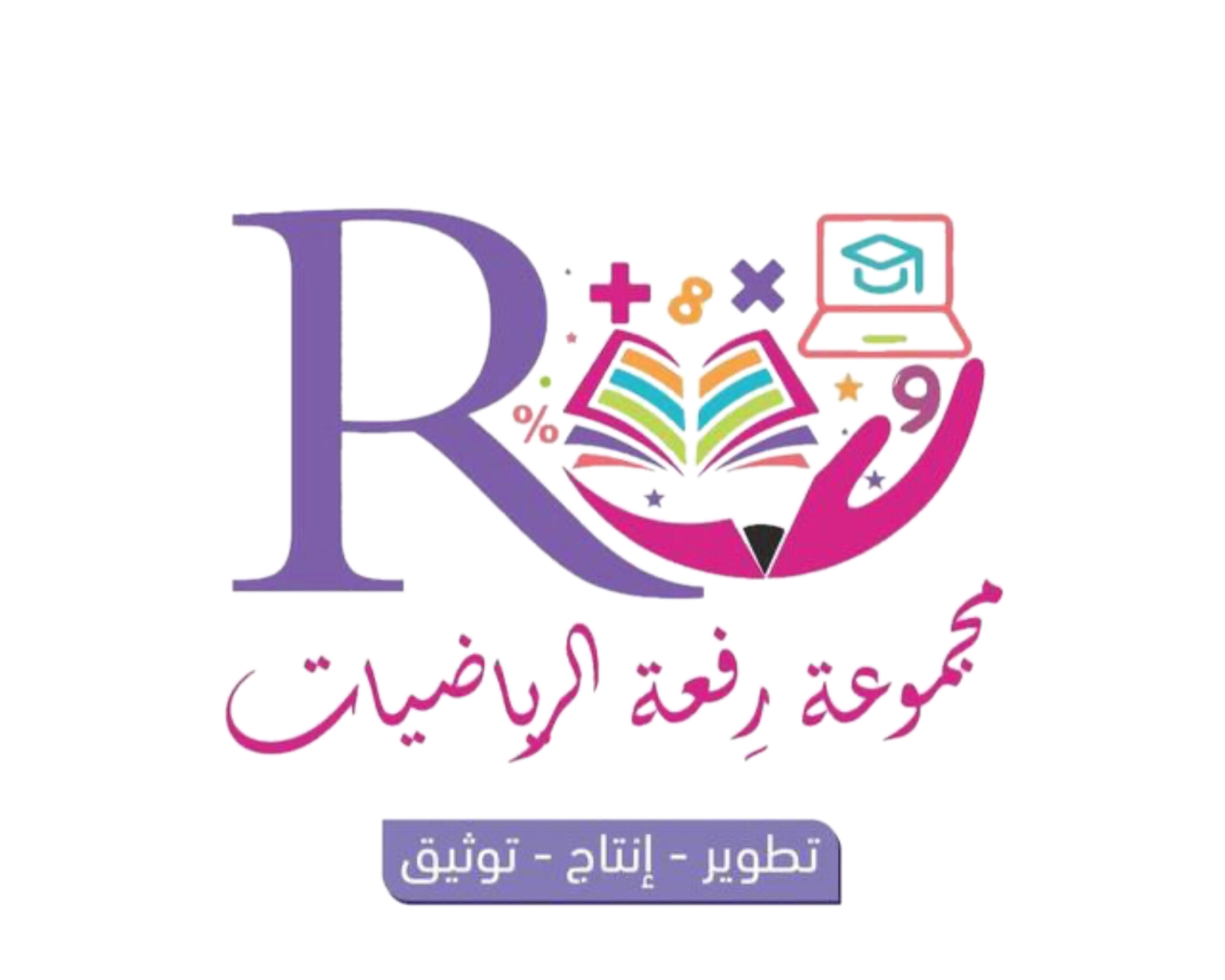 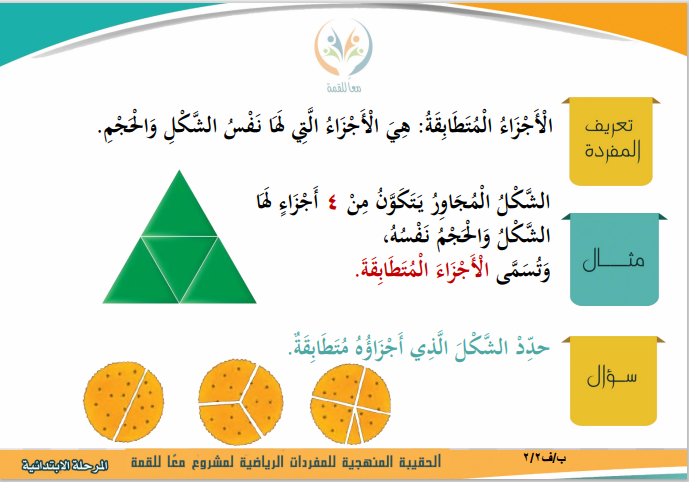 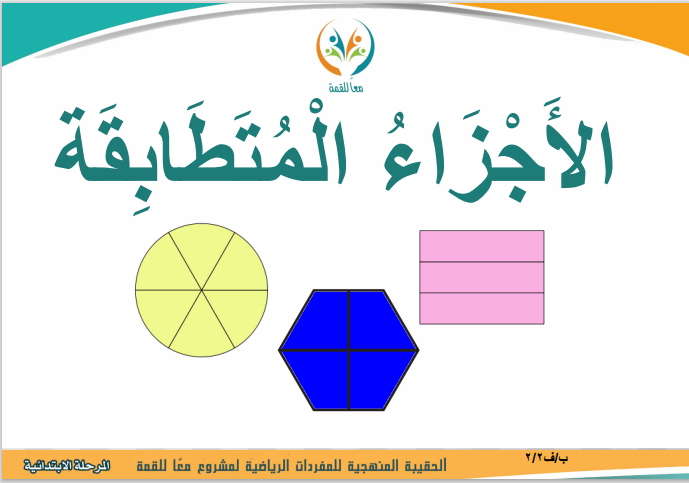 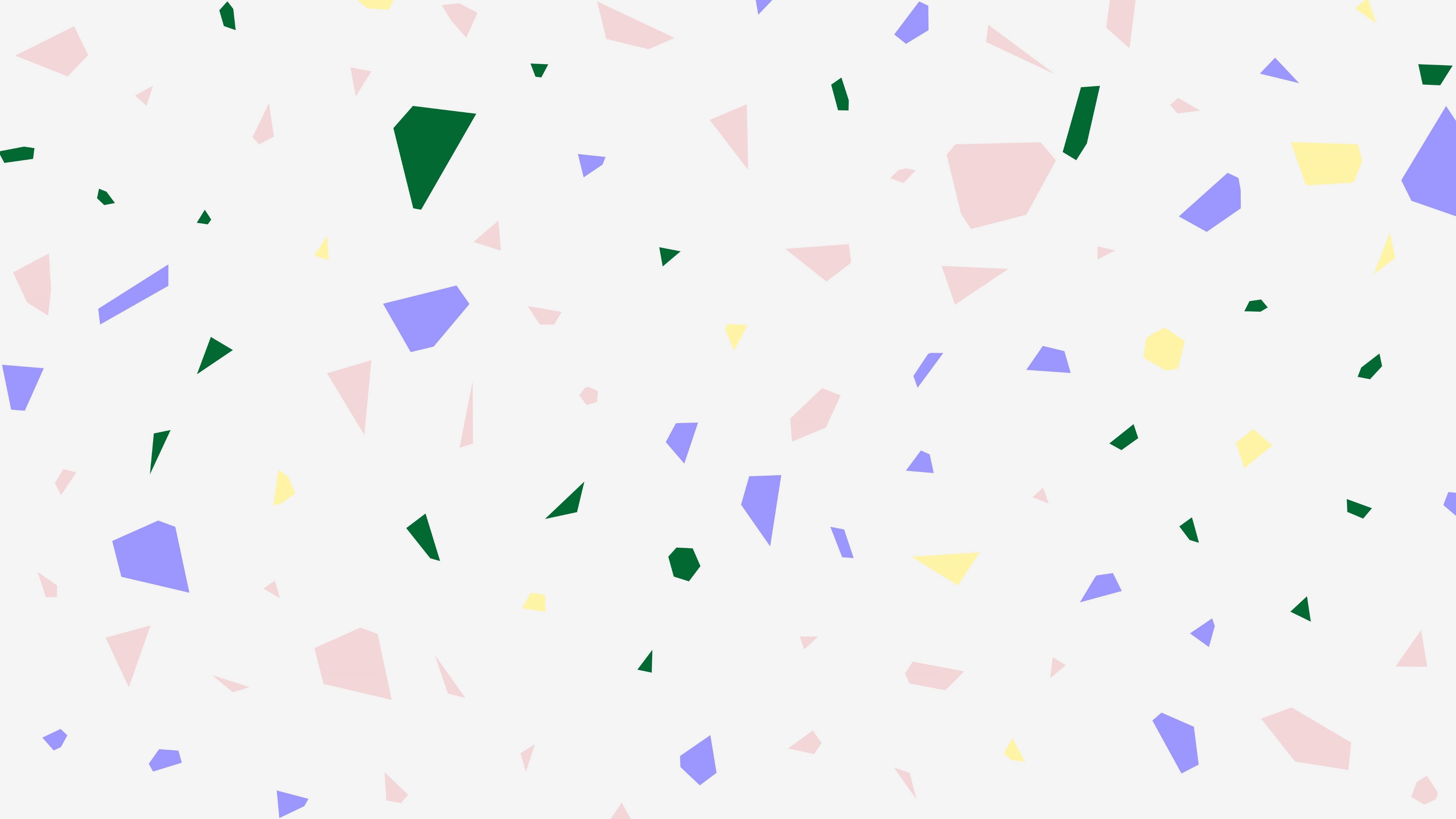 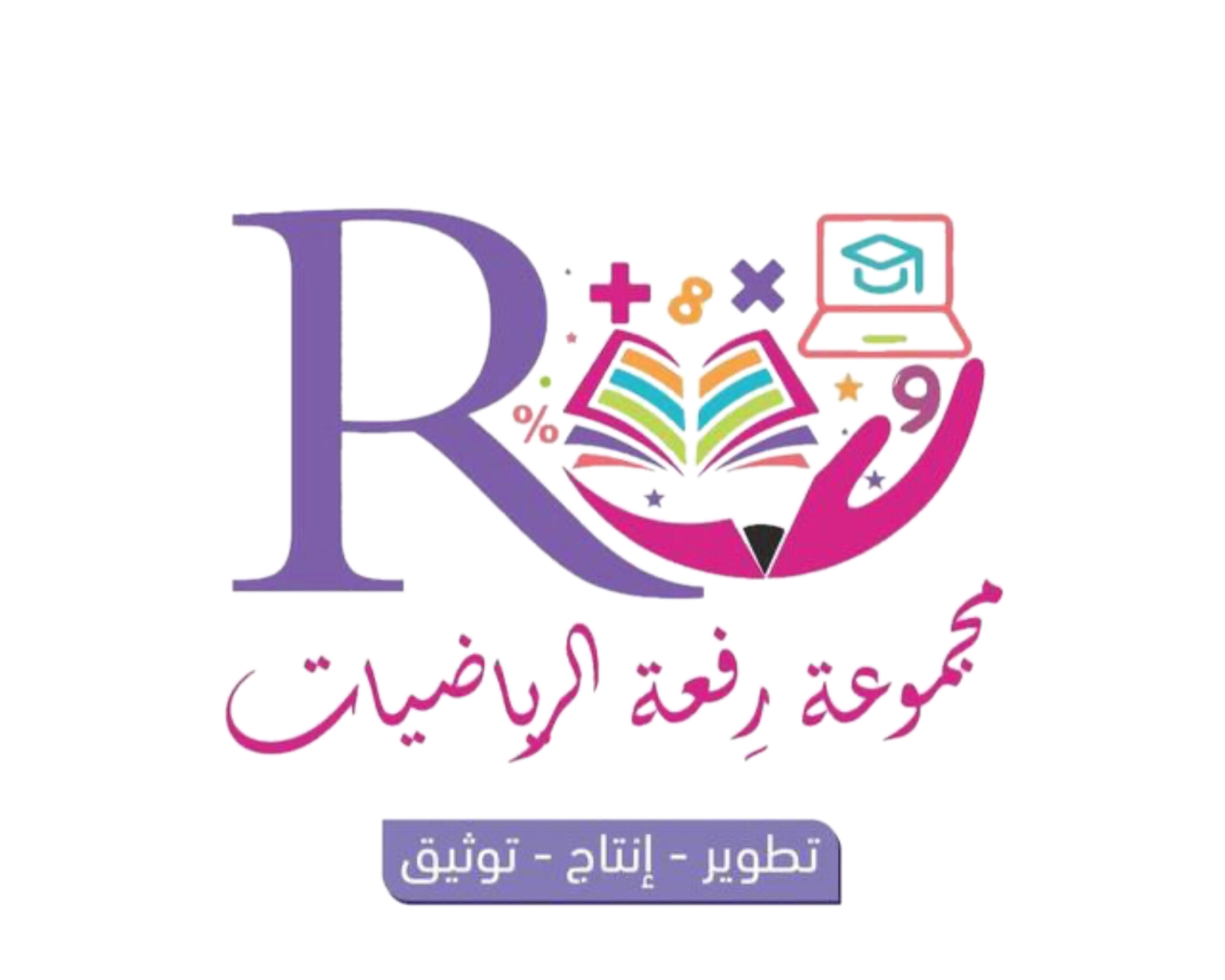 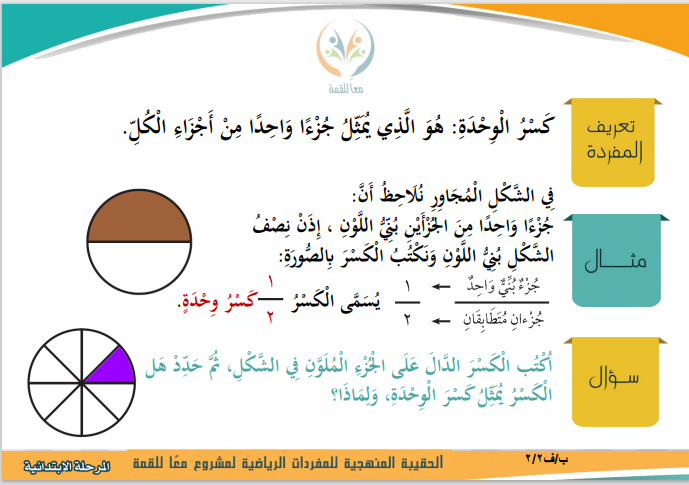 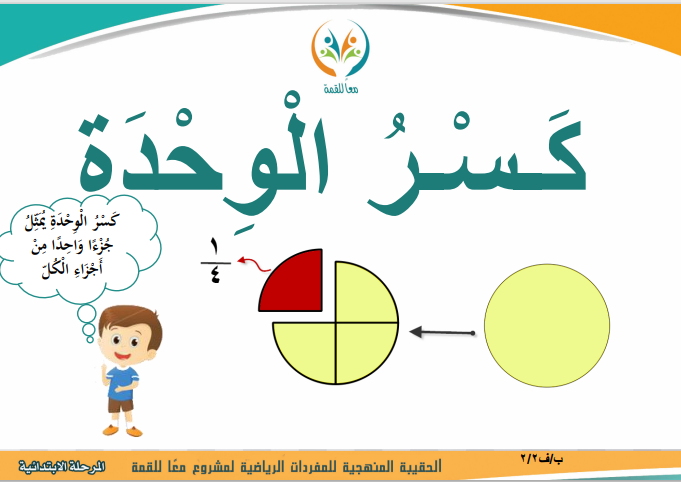 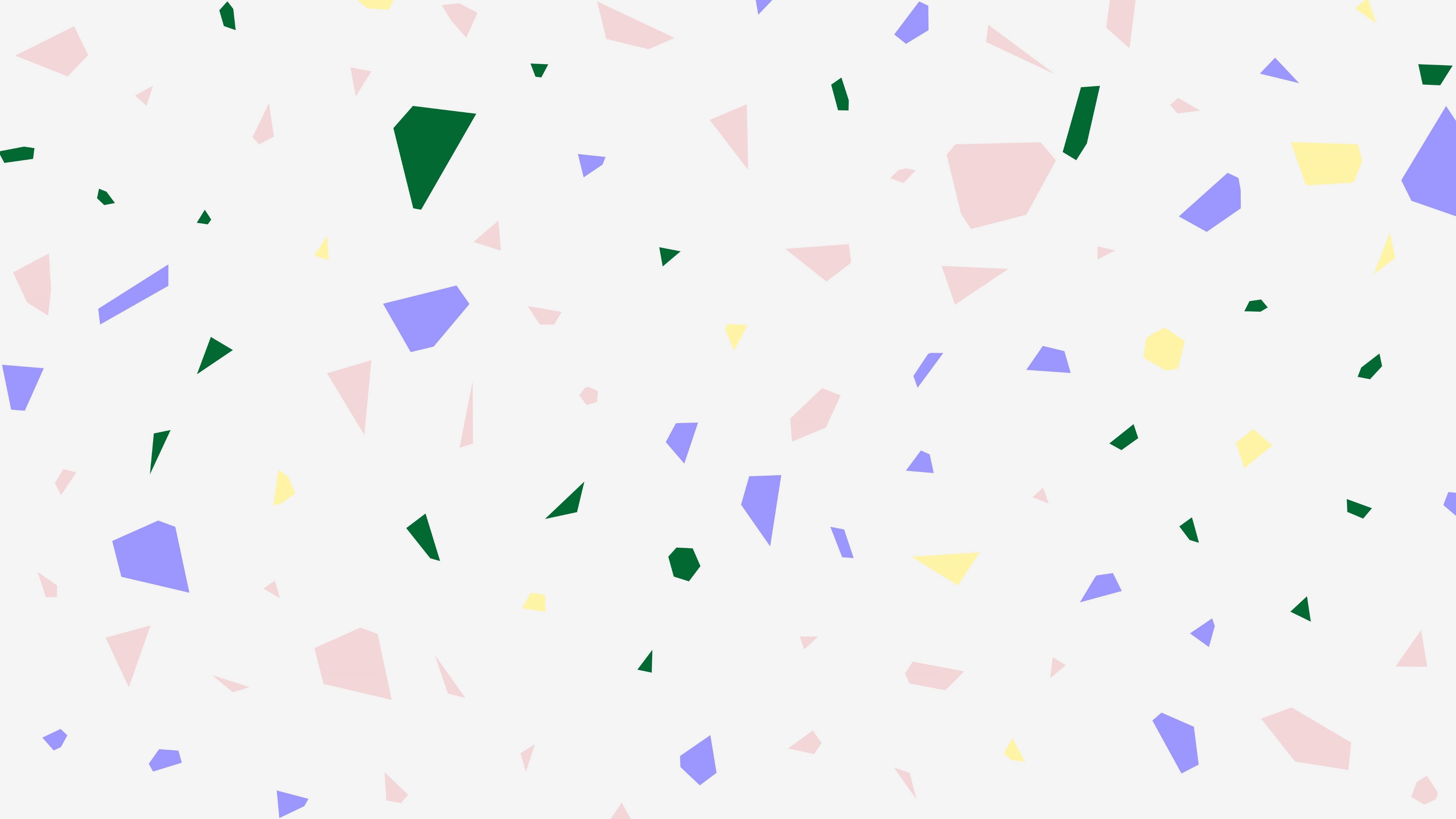 العدد الكلي يمثل أجزاء القطار
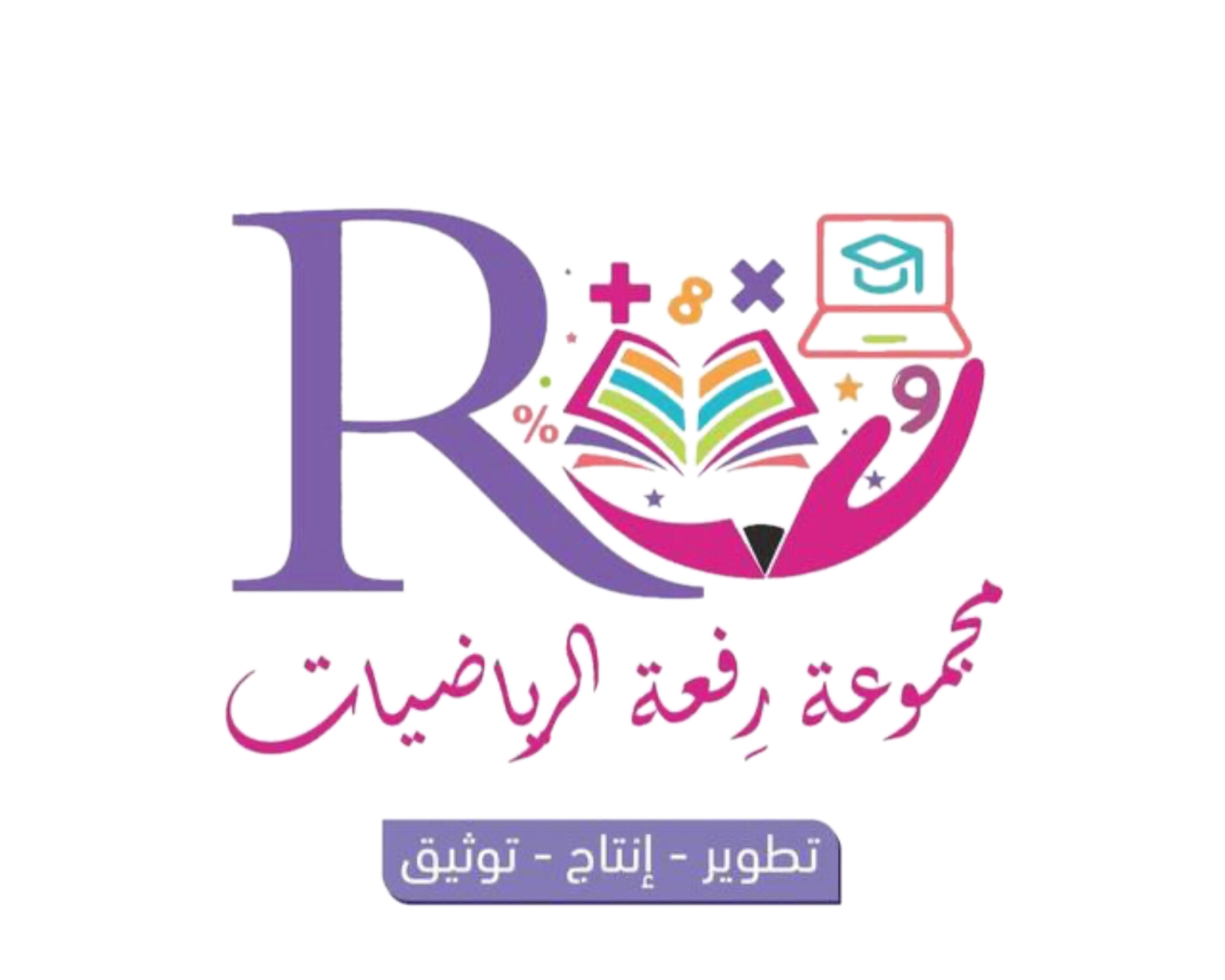 4
كم عدد أجزاء القطار ؟
1
كم عدد الأجزاء التي تم فكها ؟
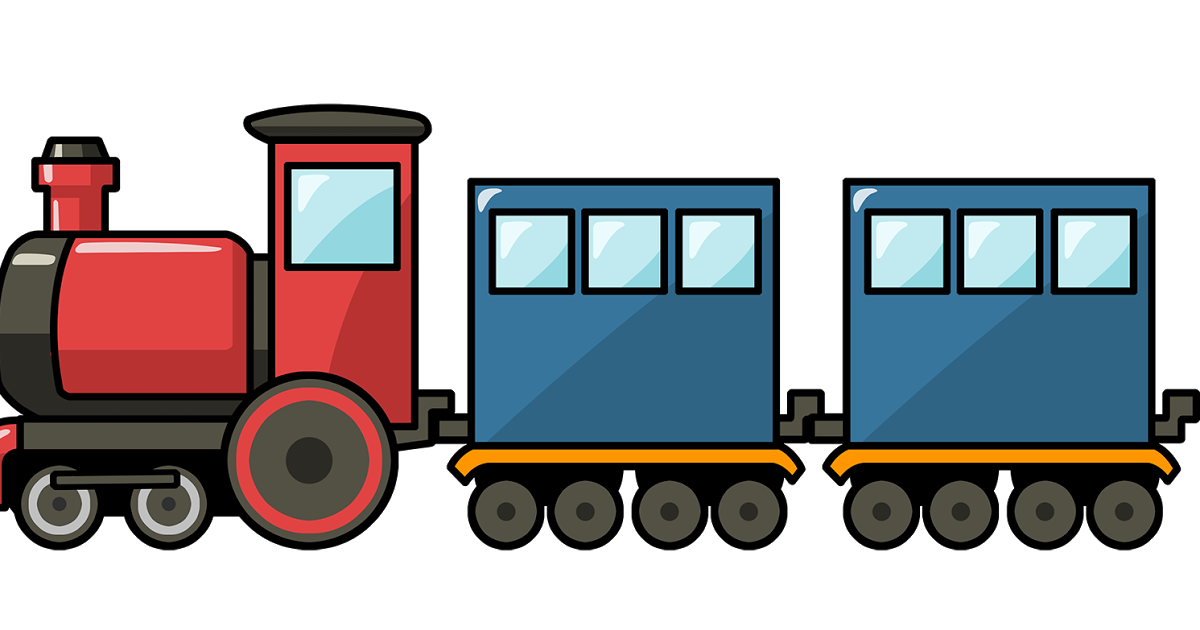 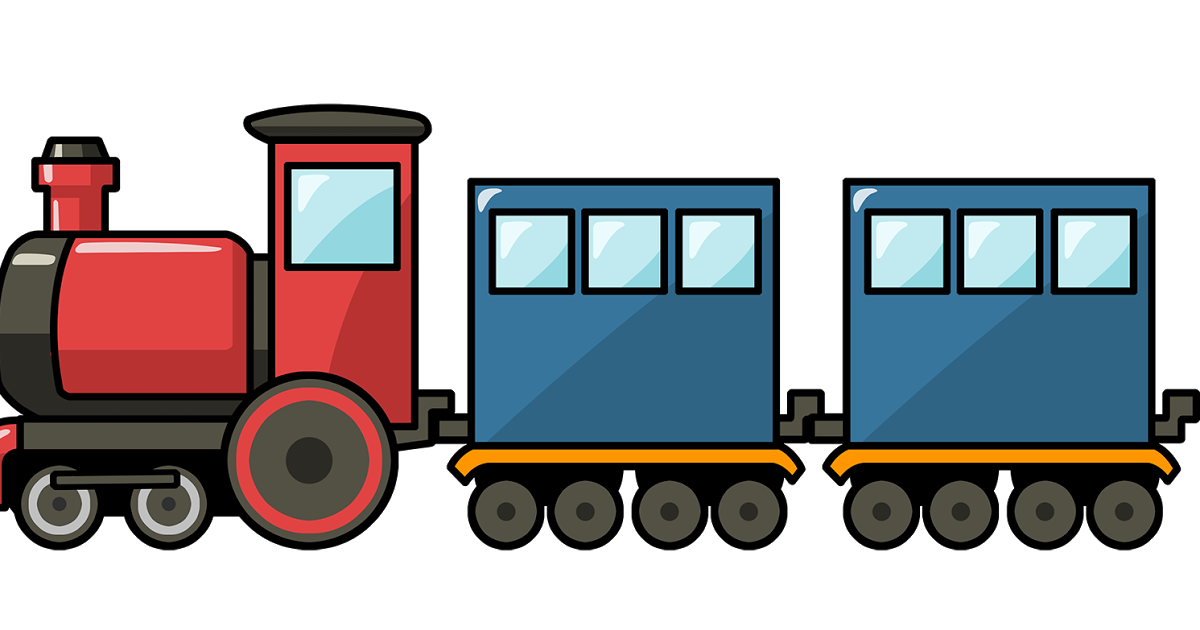 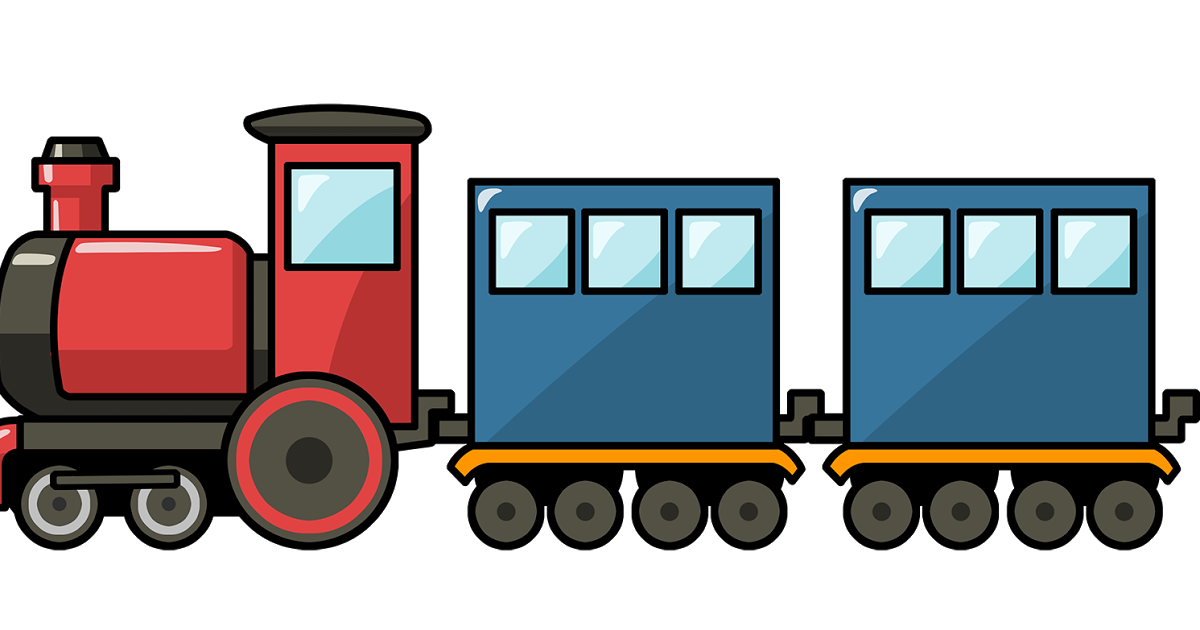 3
4
2
1
عدد الأجزاء التي أخذت
1
إذن نكتب الكسر
أخذنا جزء واحداً من 4 أجزاء
العدد الكلي لأجزاء القطار
4
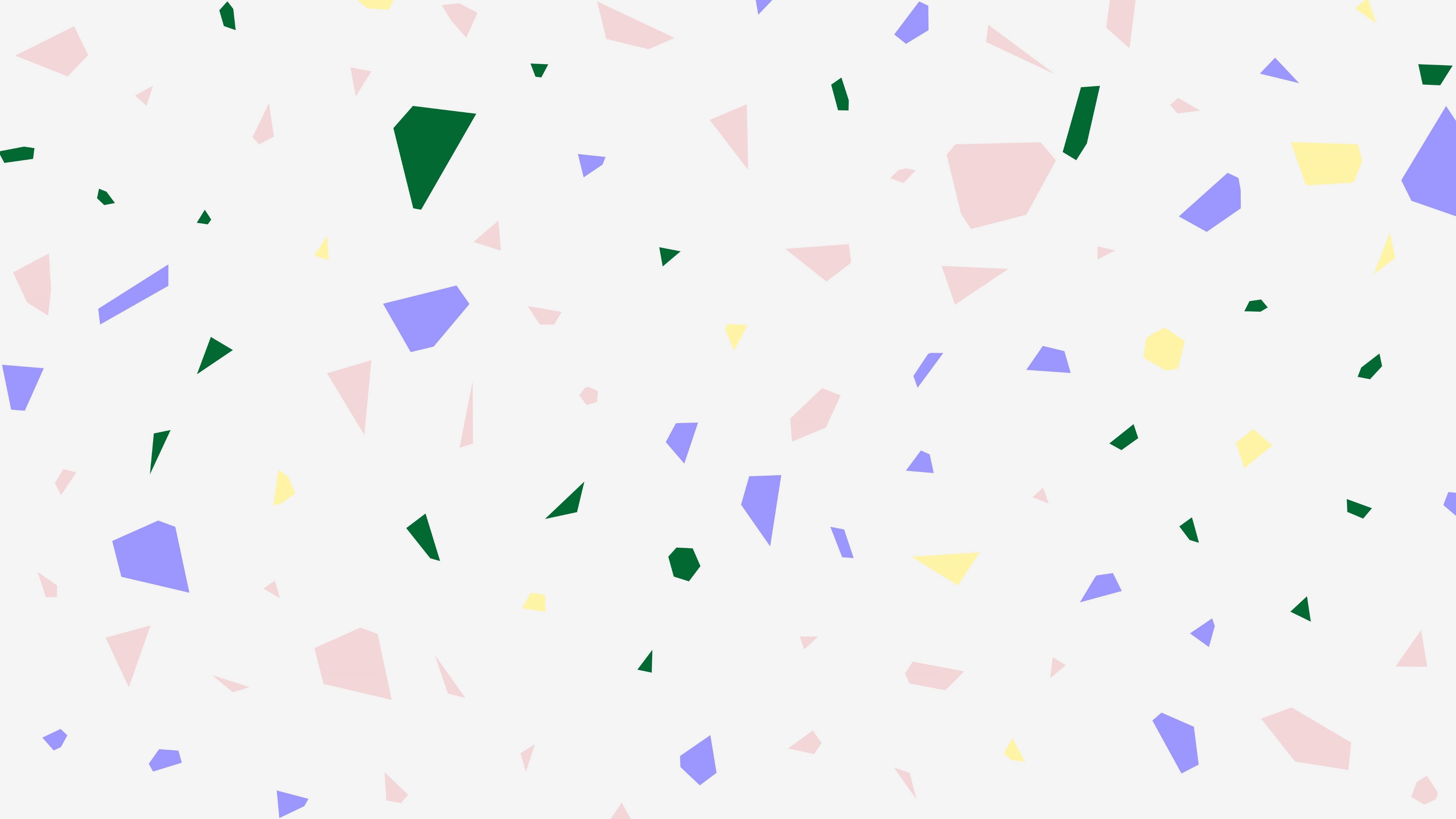 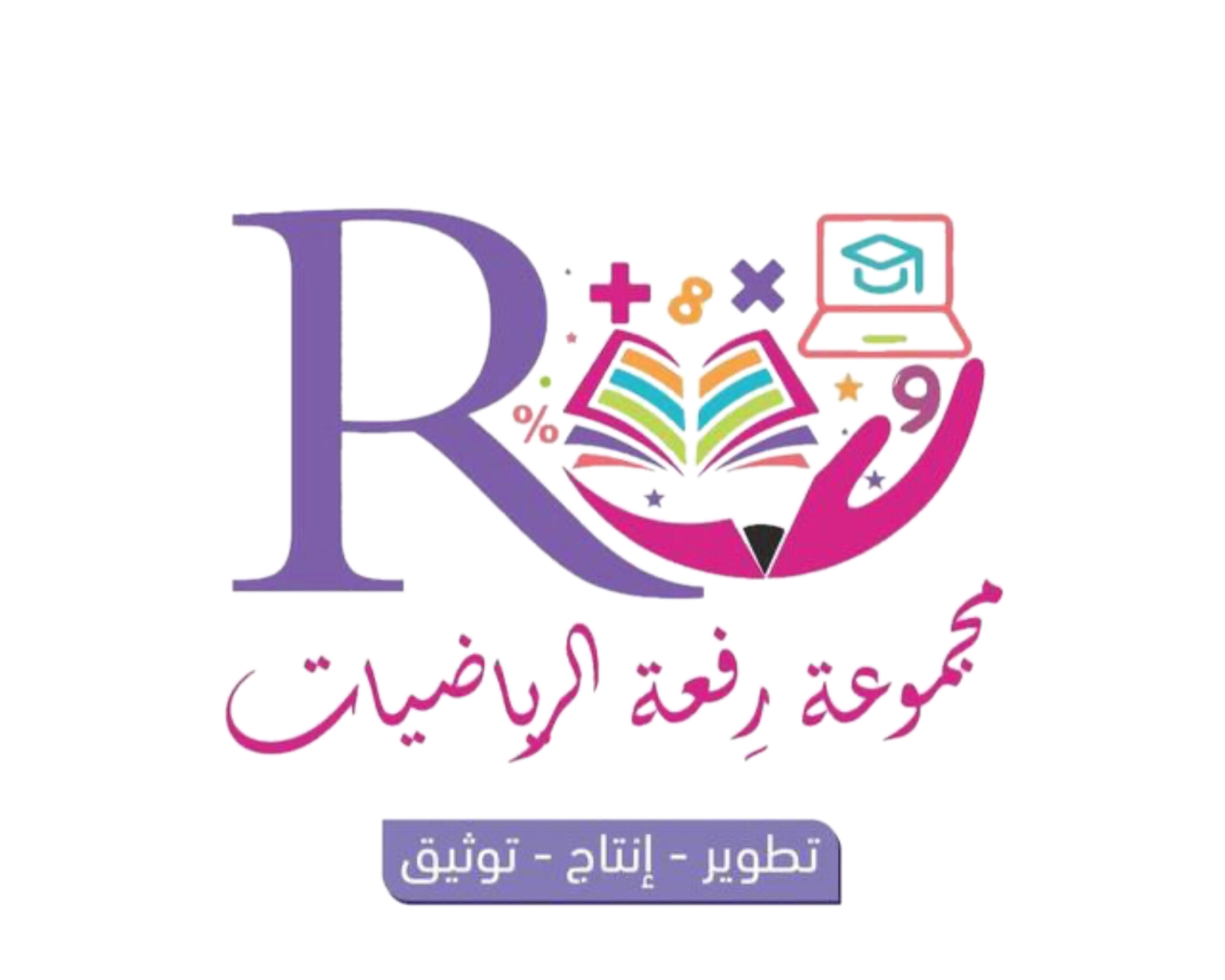 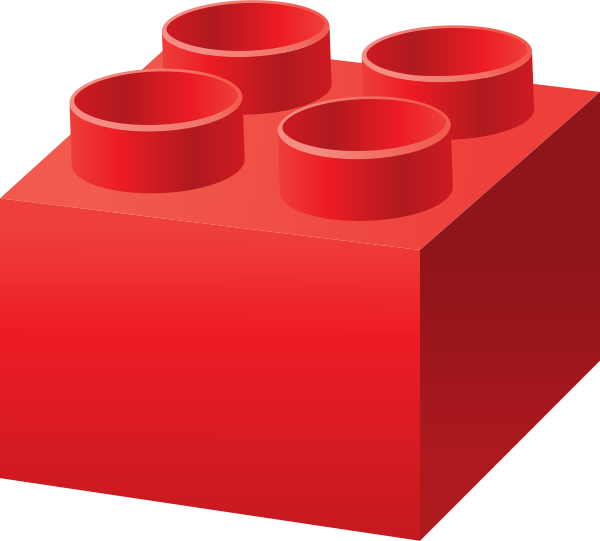 5
كم عدد أجزاء القطار ؟
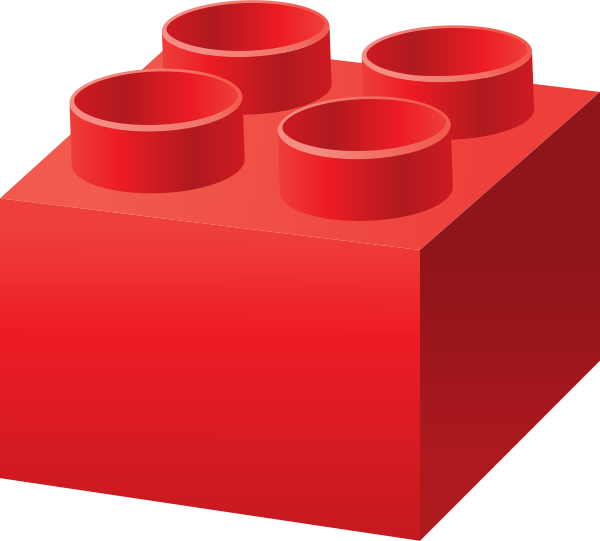 1
كم عدد الأجزاء التي تم أخذها ؟
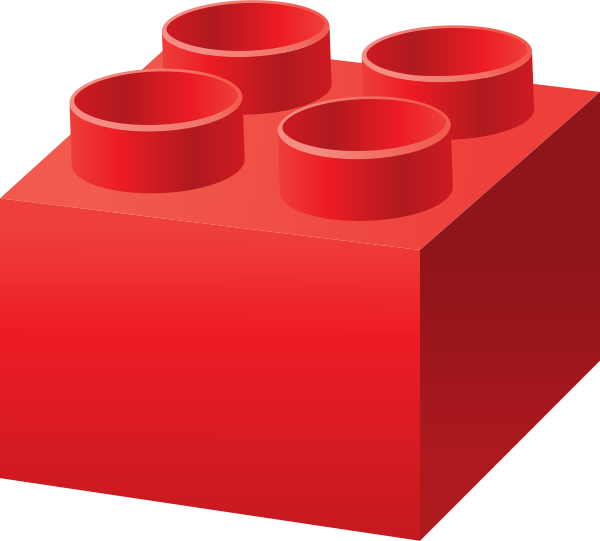 أخذنا جزء واحداً من 5 أجزاء
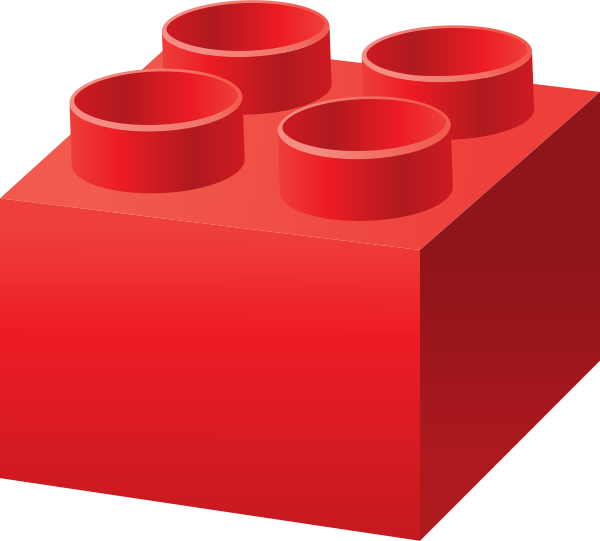 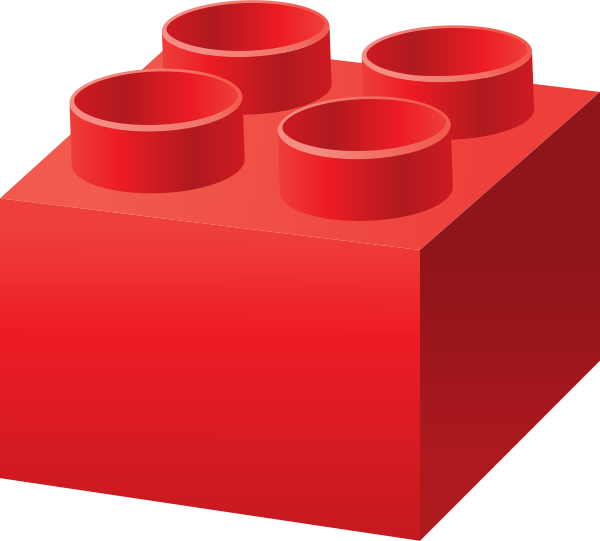 عدد الأجزاء التي أخذت
إذن نكتب الكسر
العدد الكلي لأجزاء القطار
1
5
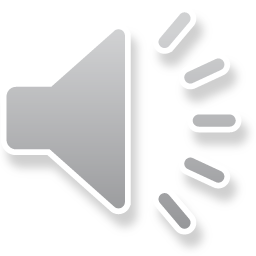 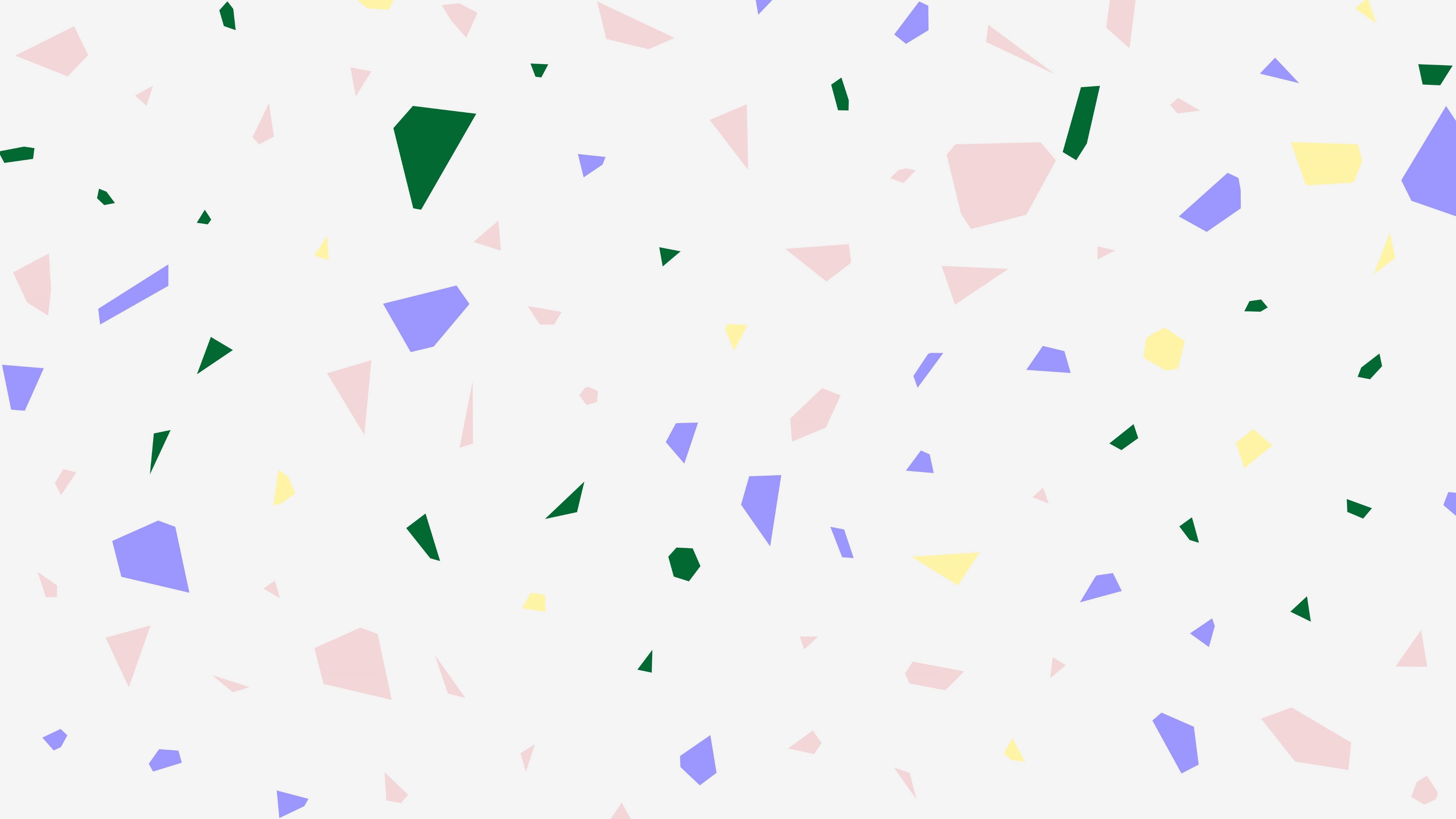 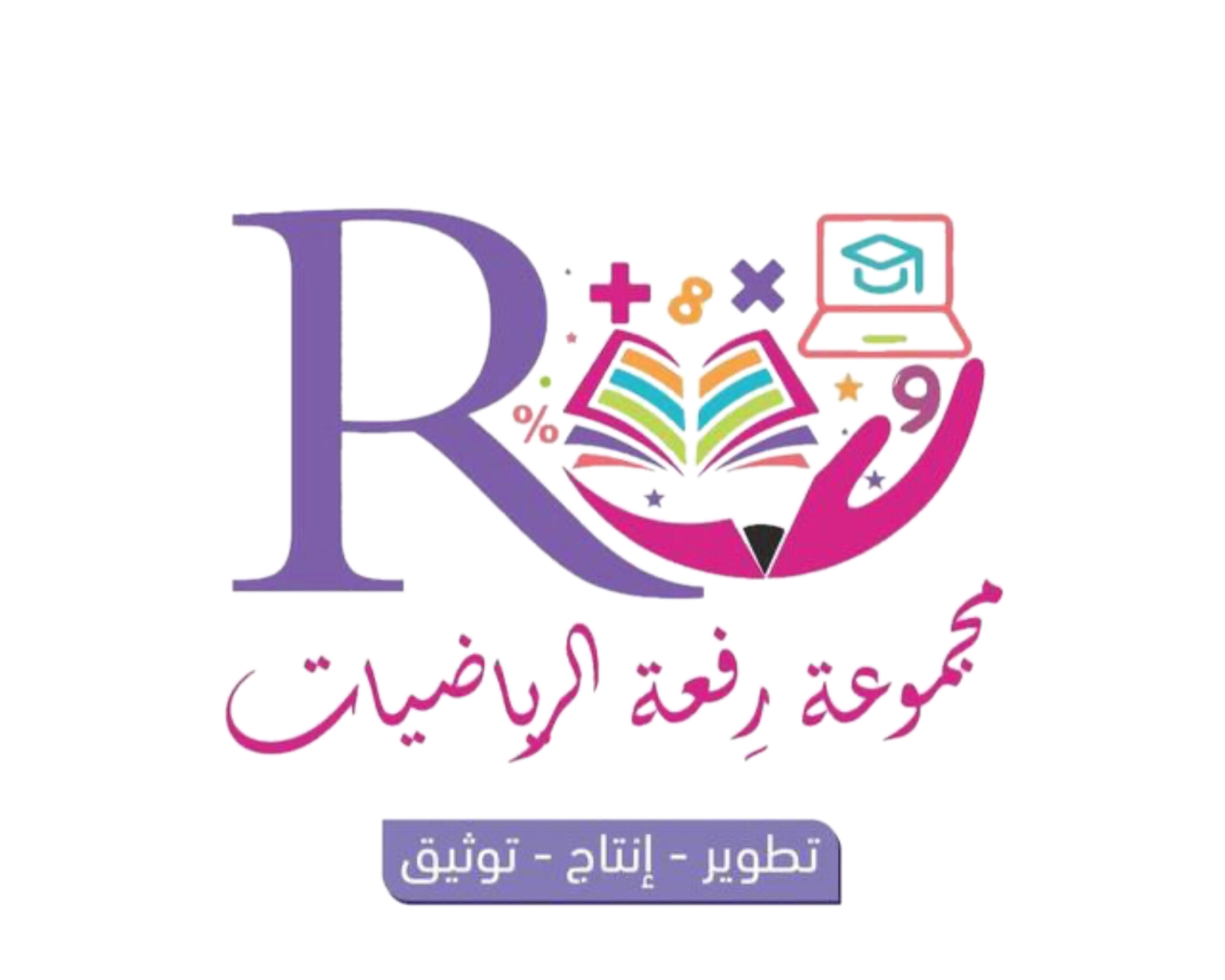 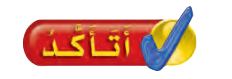 أستعمل نماذج الكسور لأمثل الكسر ، ثم أكتب الكسر الدال على الجزء الملون و أقرؤه:
2
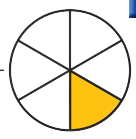 1
1
عدد الأجزاء الملونة
1
عدد الأجزاء الملونة
4
عدد الأجزاء المتطابقة جميعاً
6
عدد الأجزاء المتطابقة جميعاً
ألون الجزء الذي يمثل الكسر المكتوب
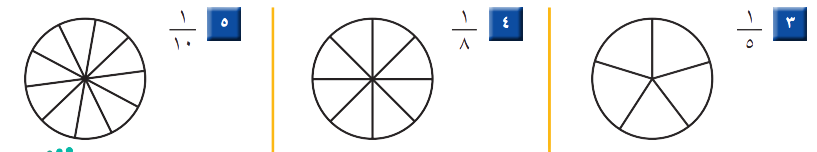 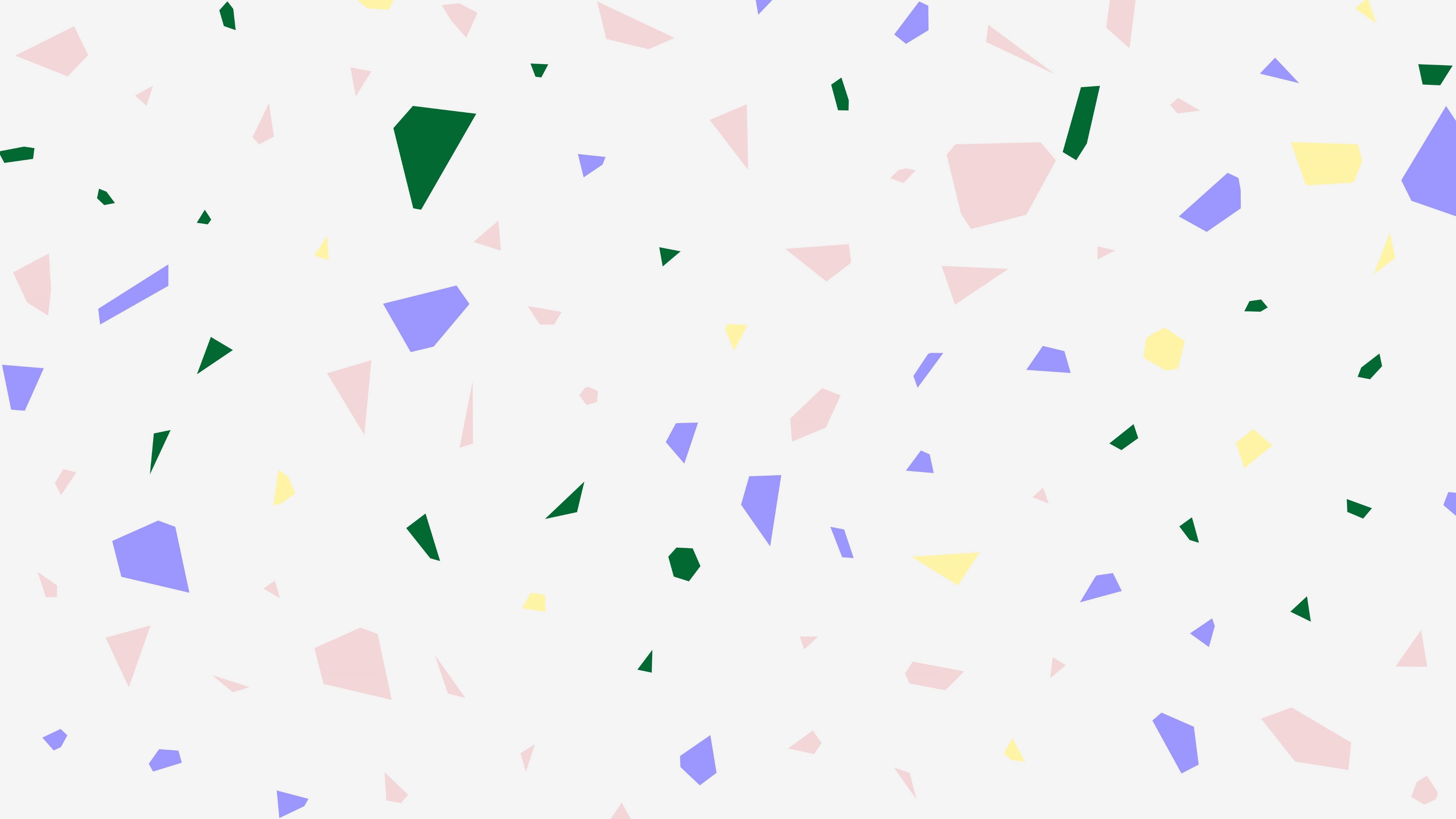 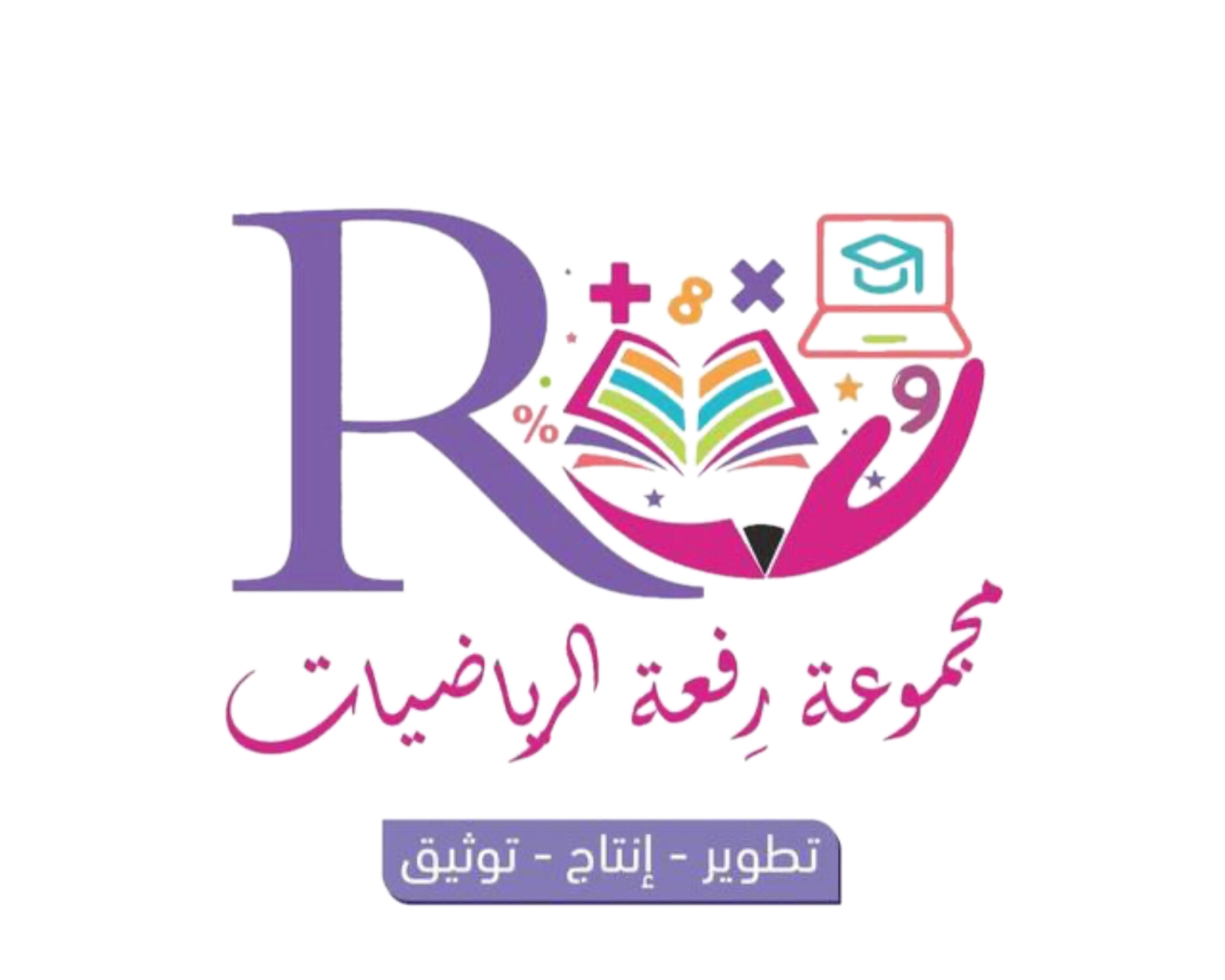 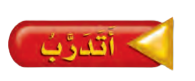 أستعمل نماذج الكسور لأمثل الكسر ، ثم أكتب الكسر الدال على الجزء الملون و أقرؤه:
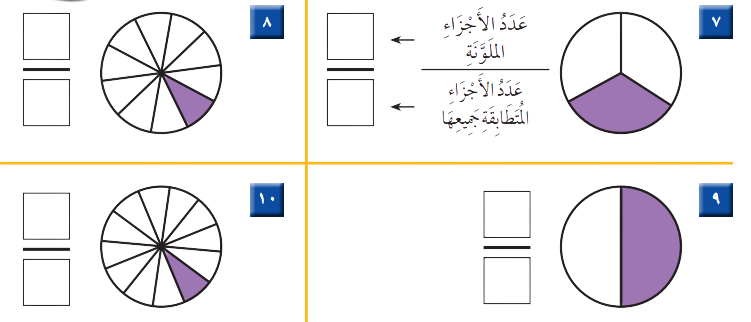 1
1
10
3
1
1
12
2
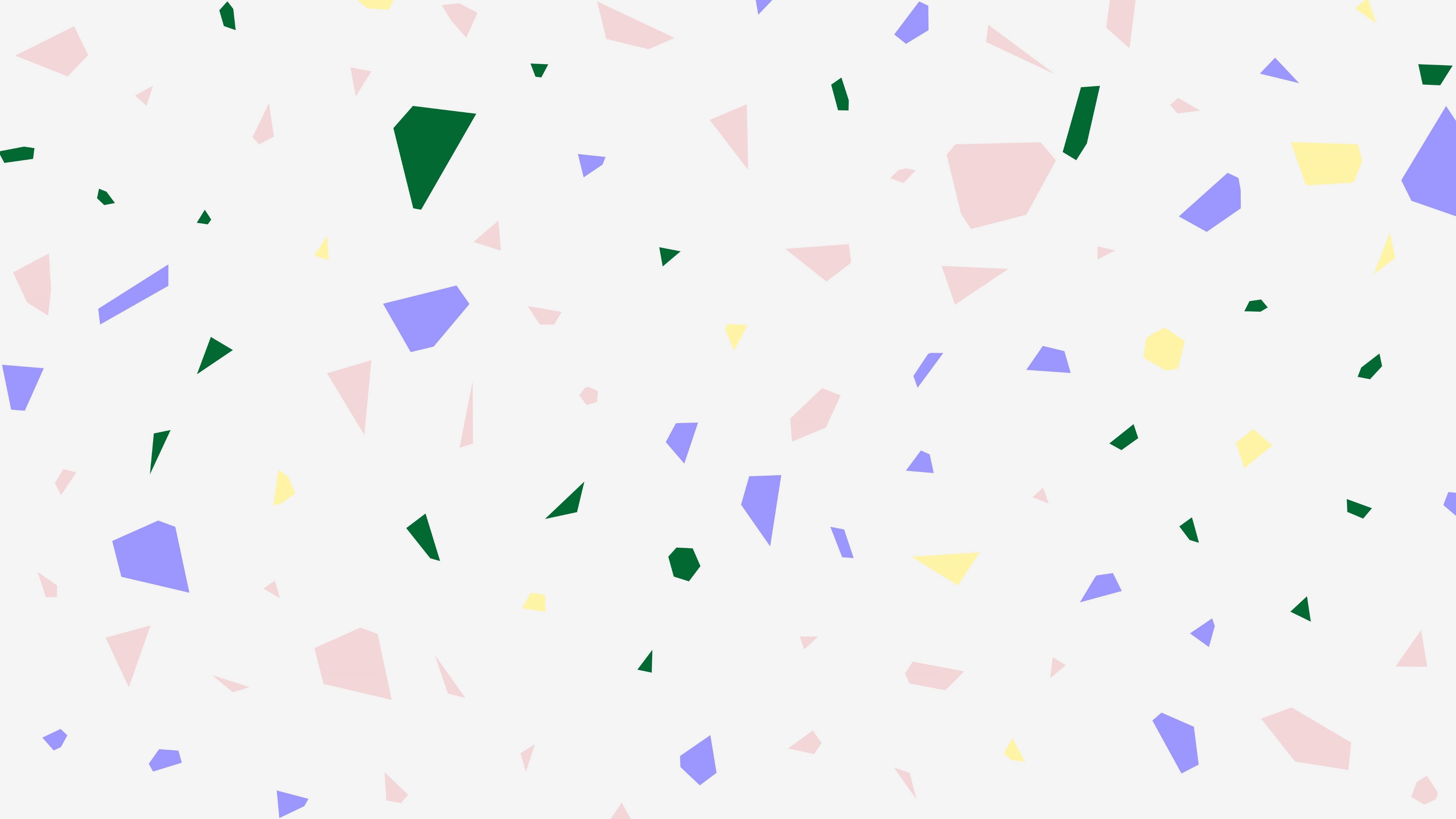 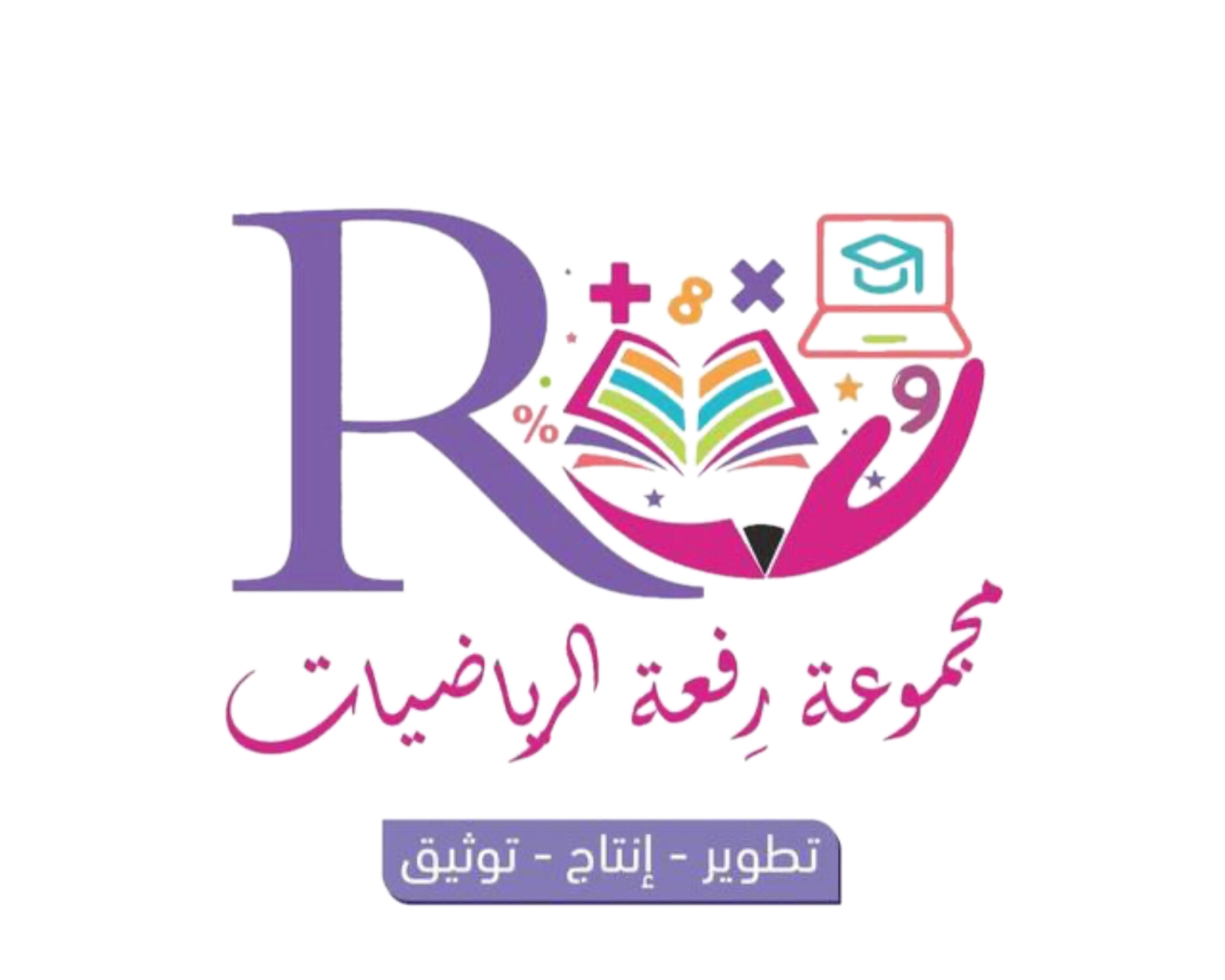 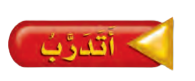 ألون الجزء الذي يمثل الكسر المكتوب
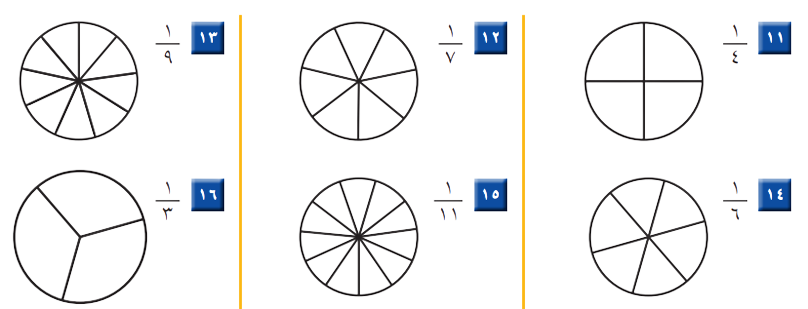 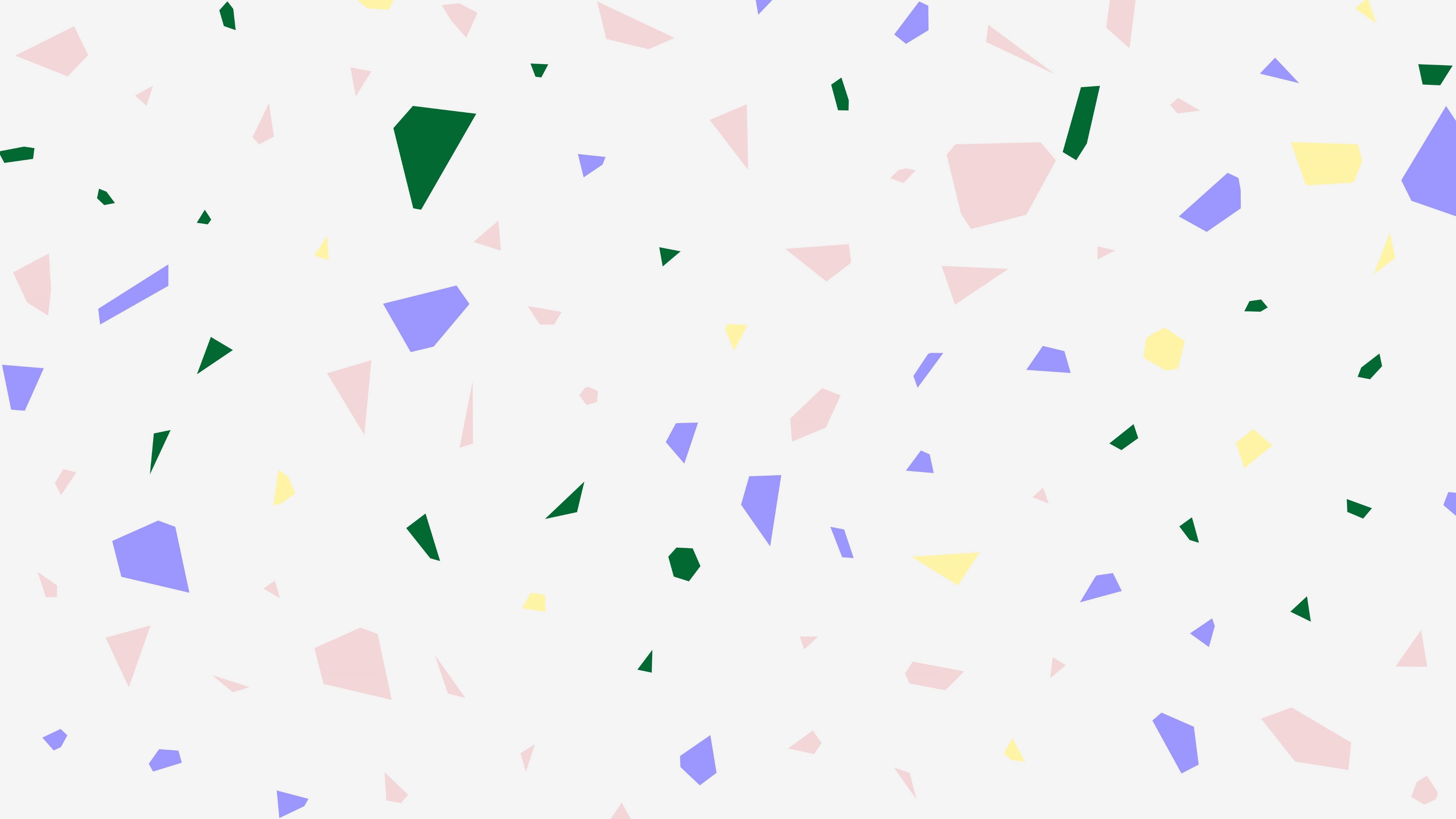 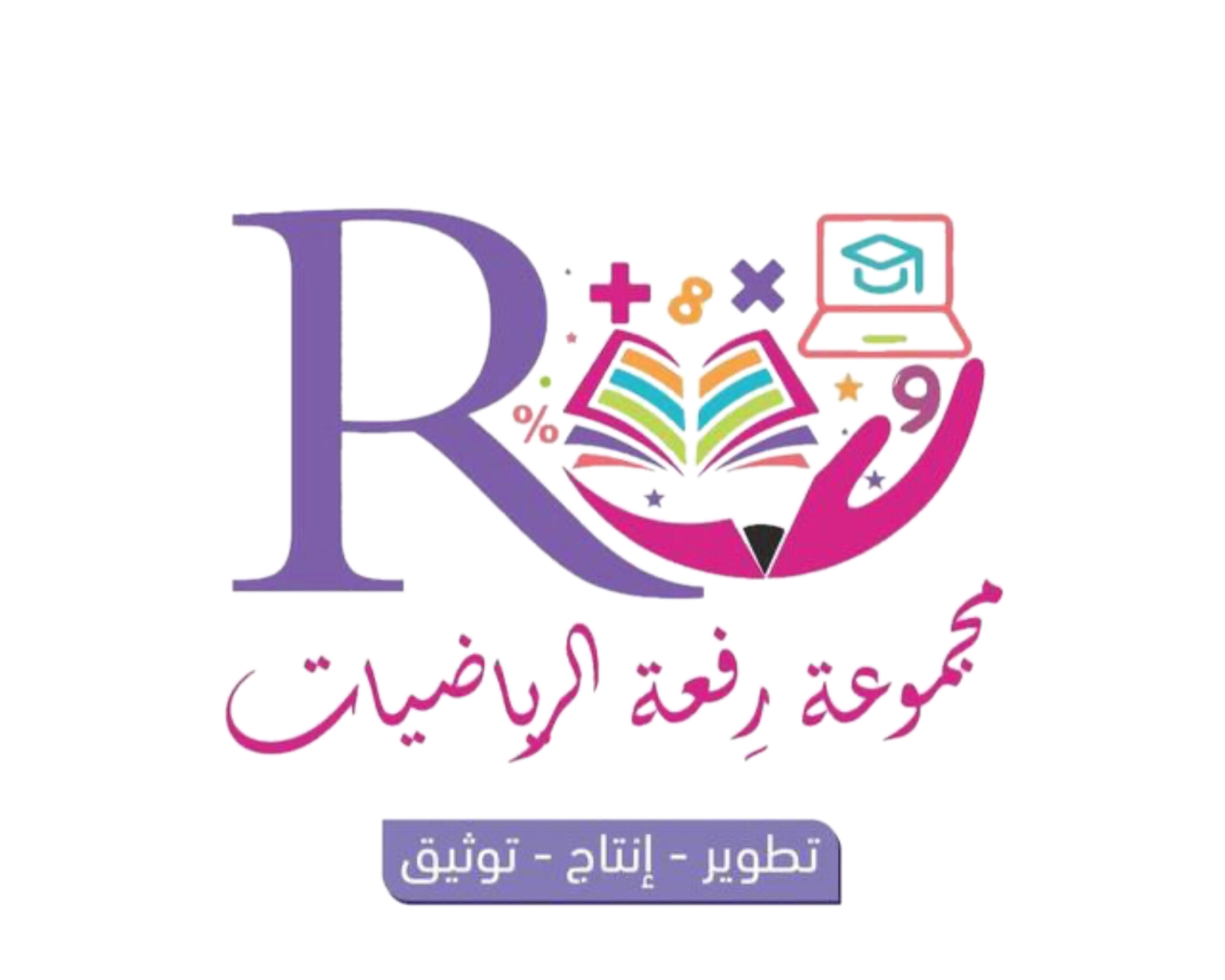 التقويم
الواجب
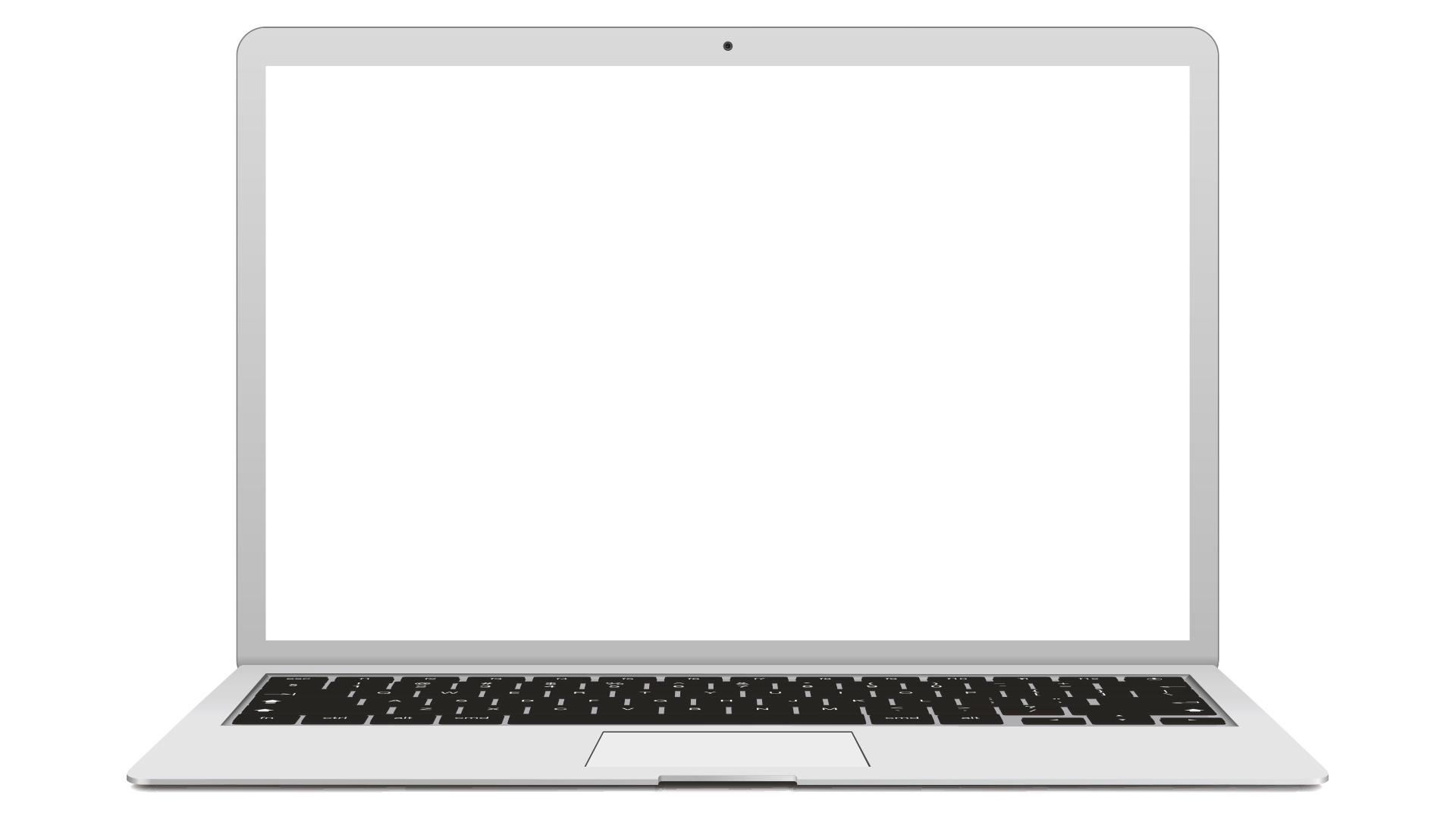 الواجب في المنصة
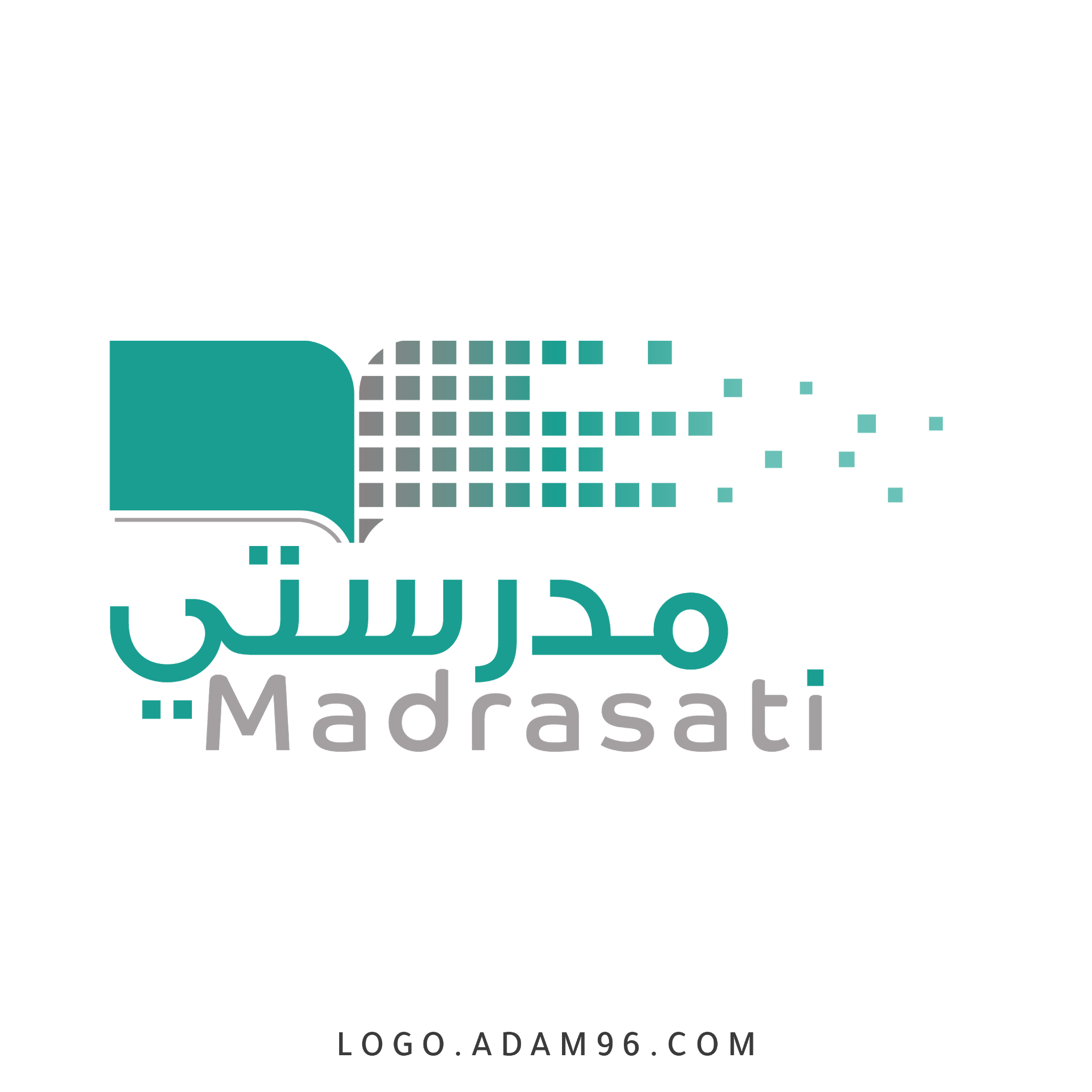